Feelings Identification & Matching
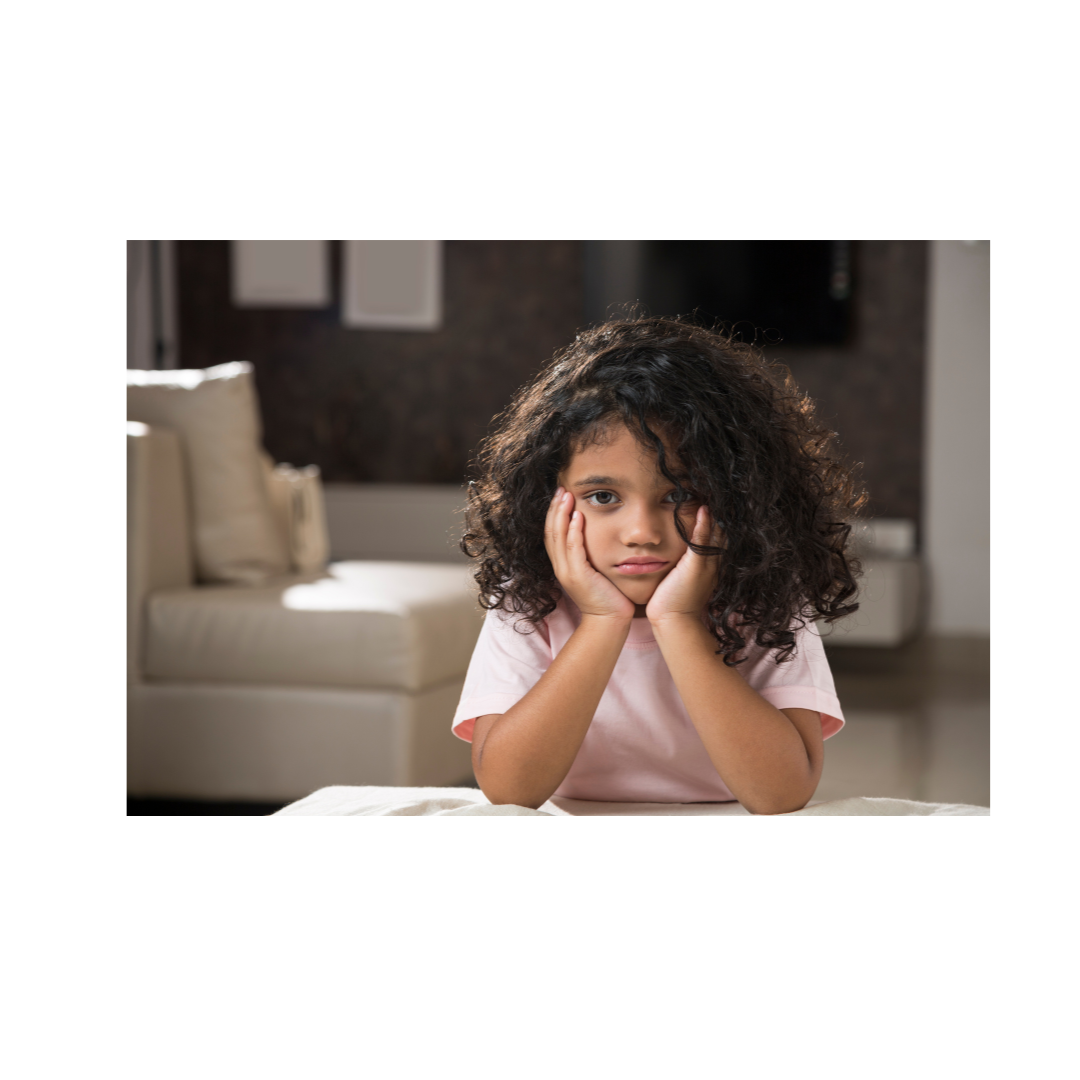 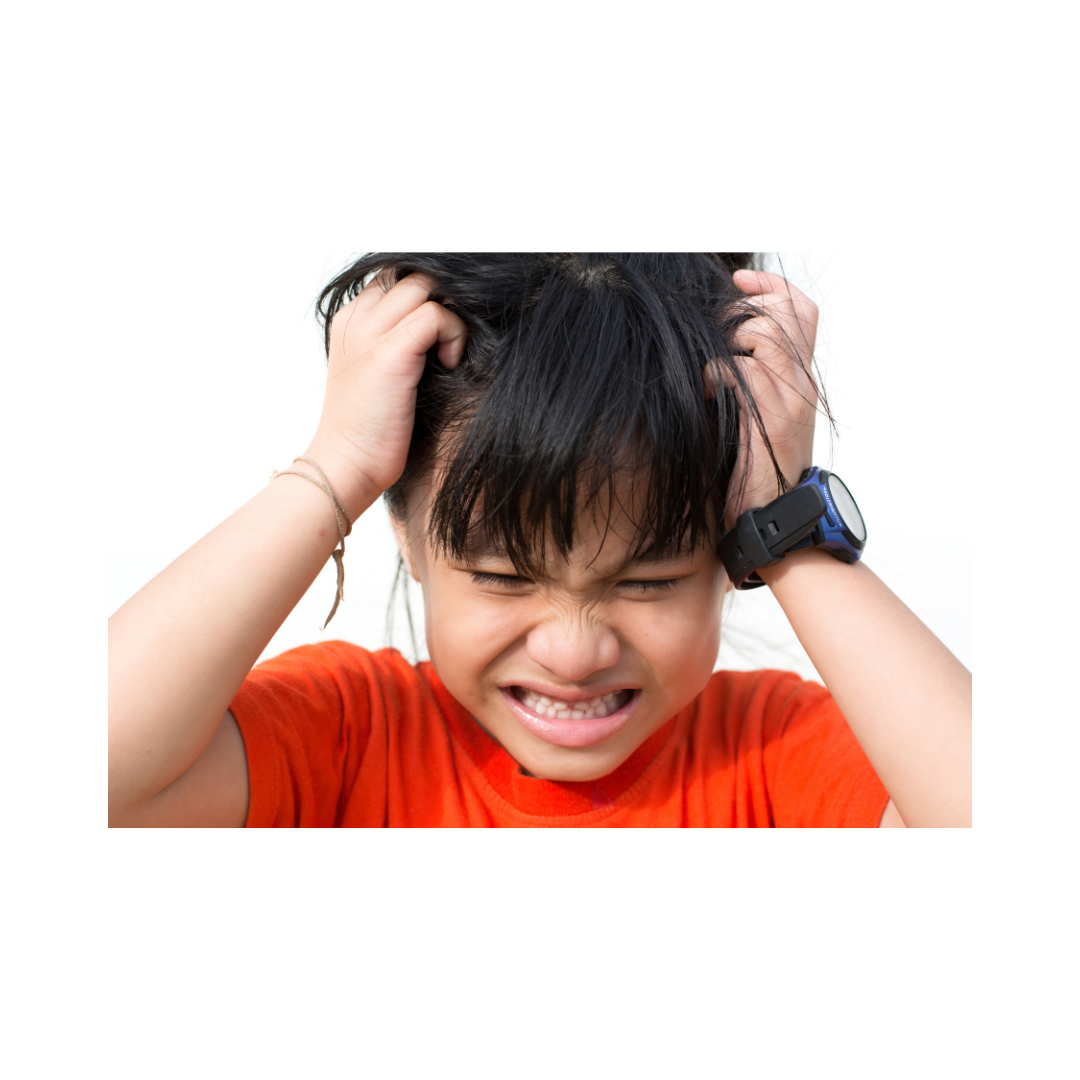 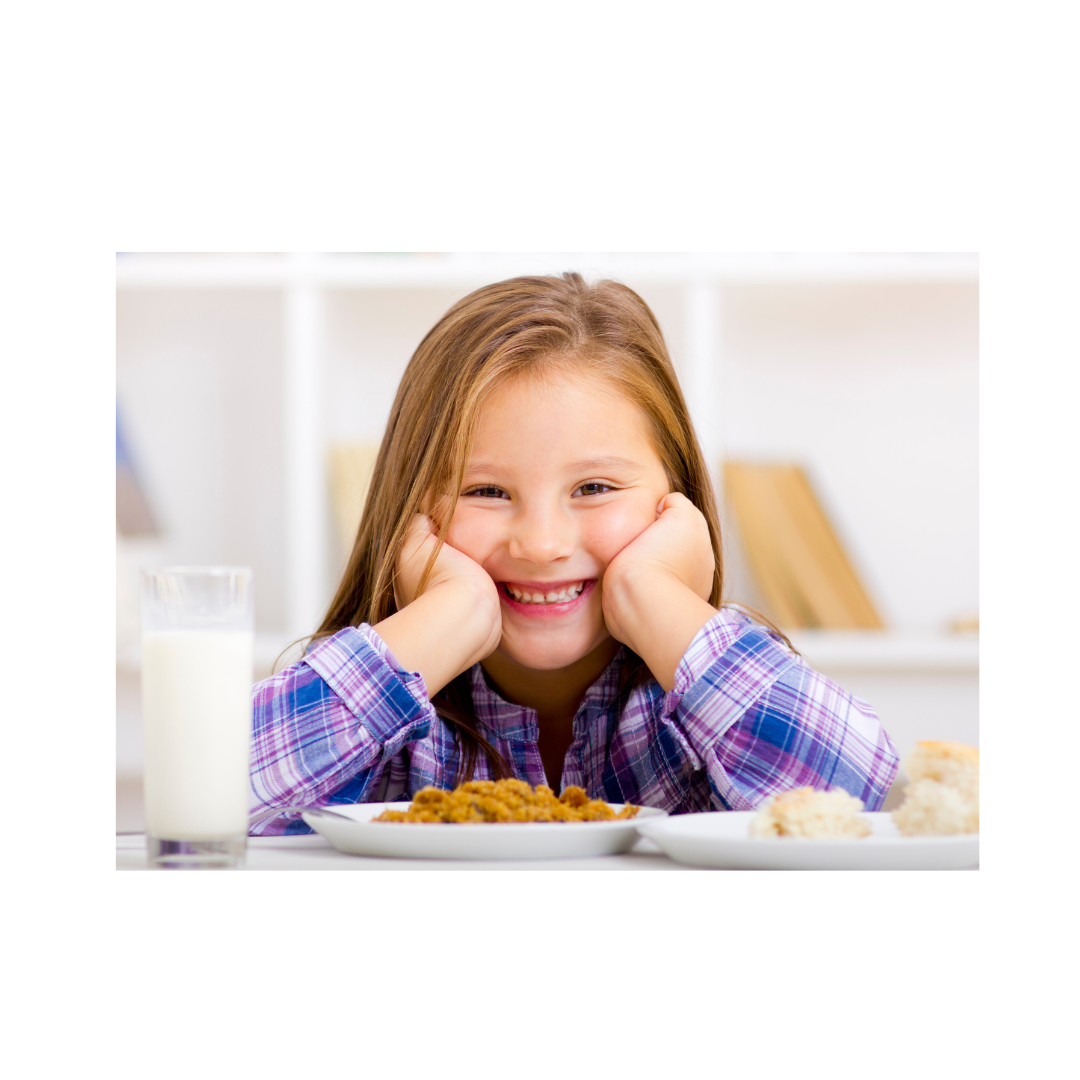 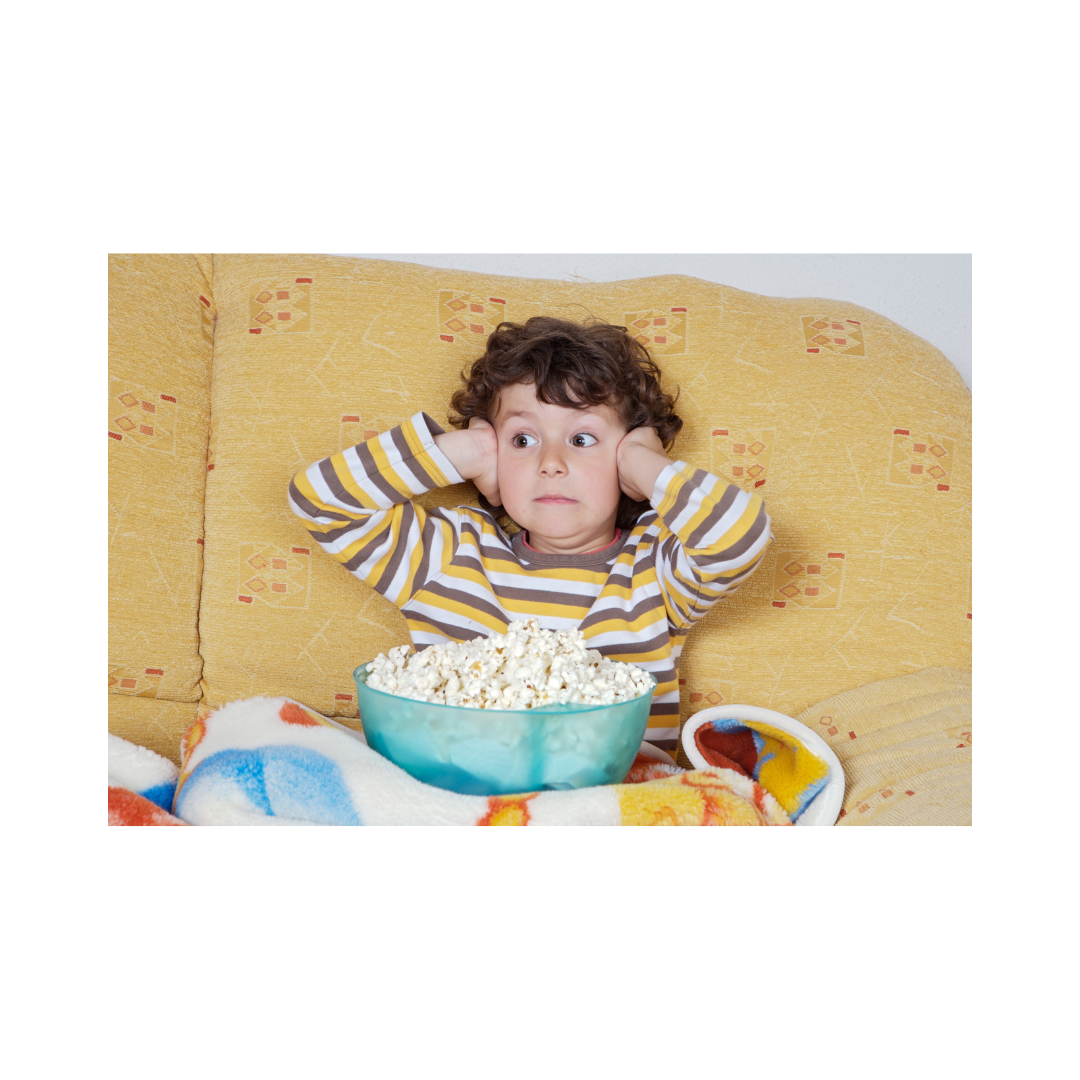 How would you know?
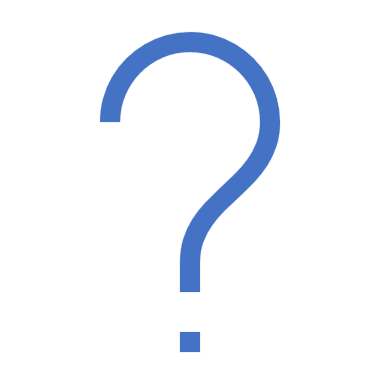 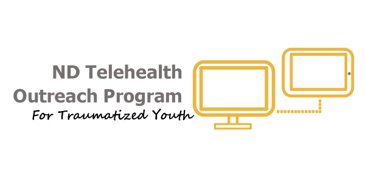 Directions:
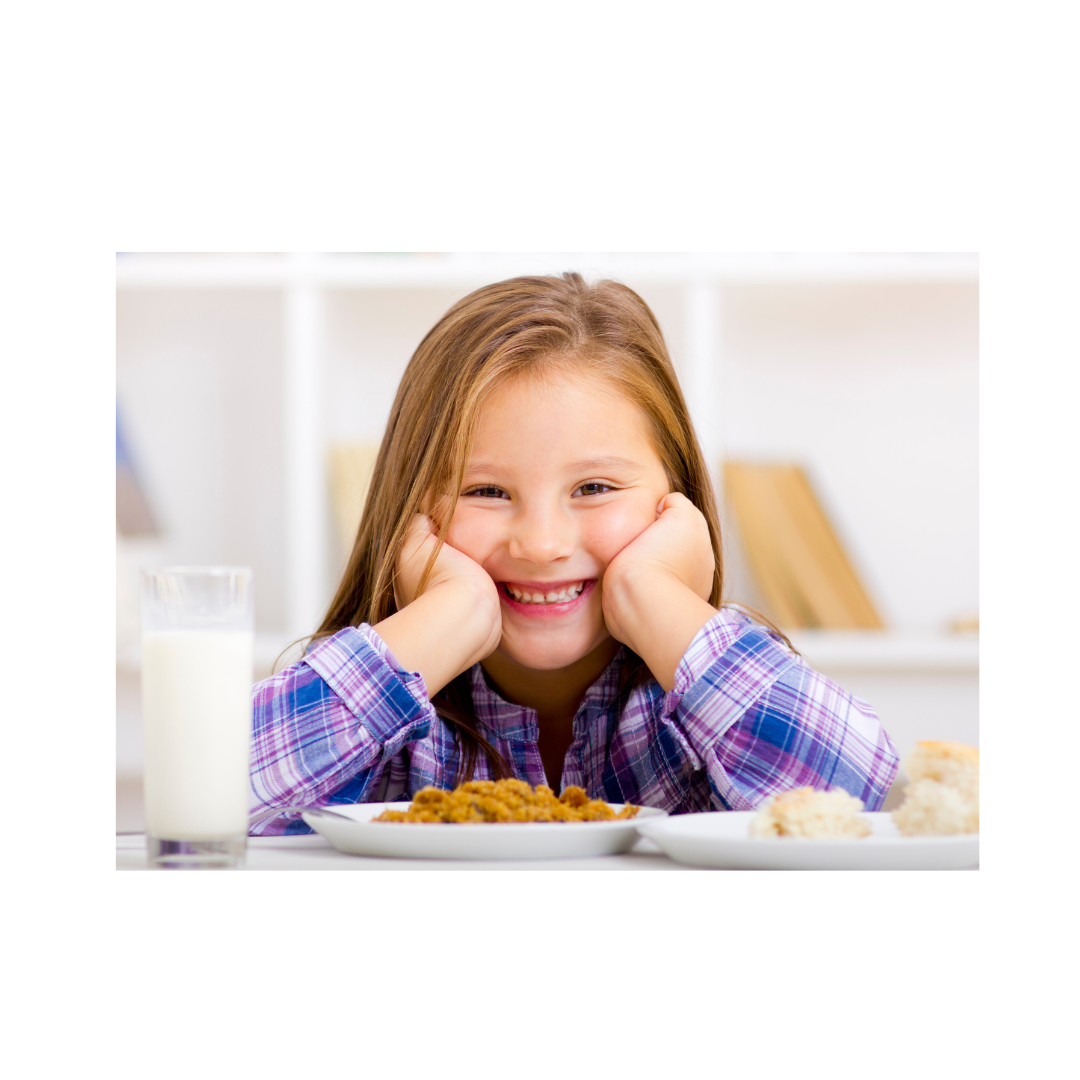 Happy
How would you know that you are feeling_____________?
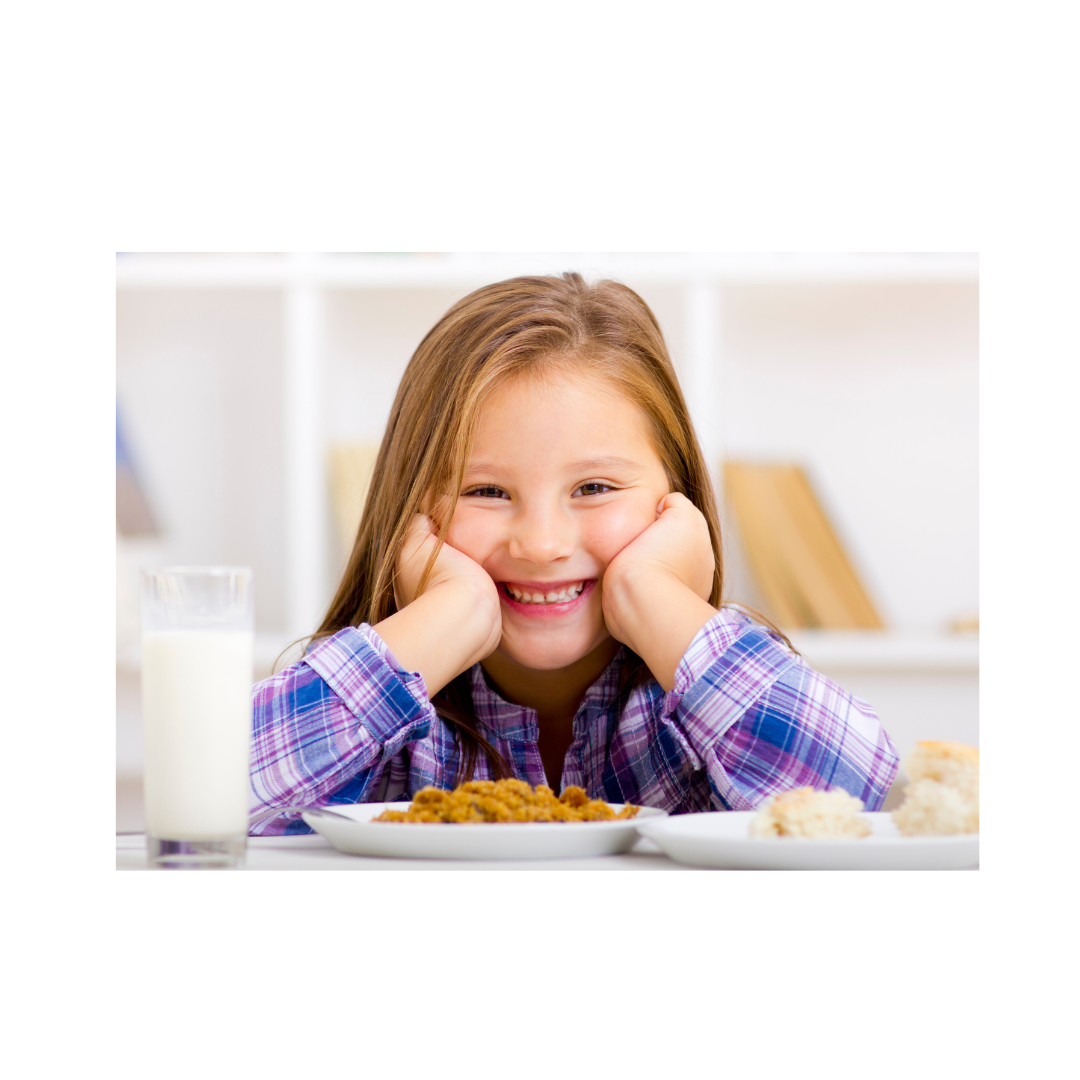 Happy
How would you I know that you are feeling_______________?
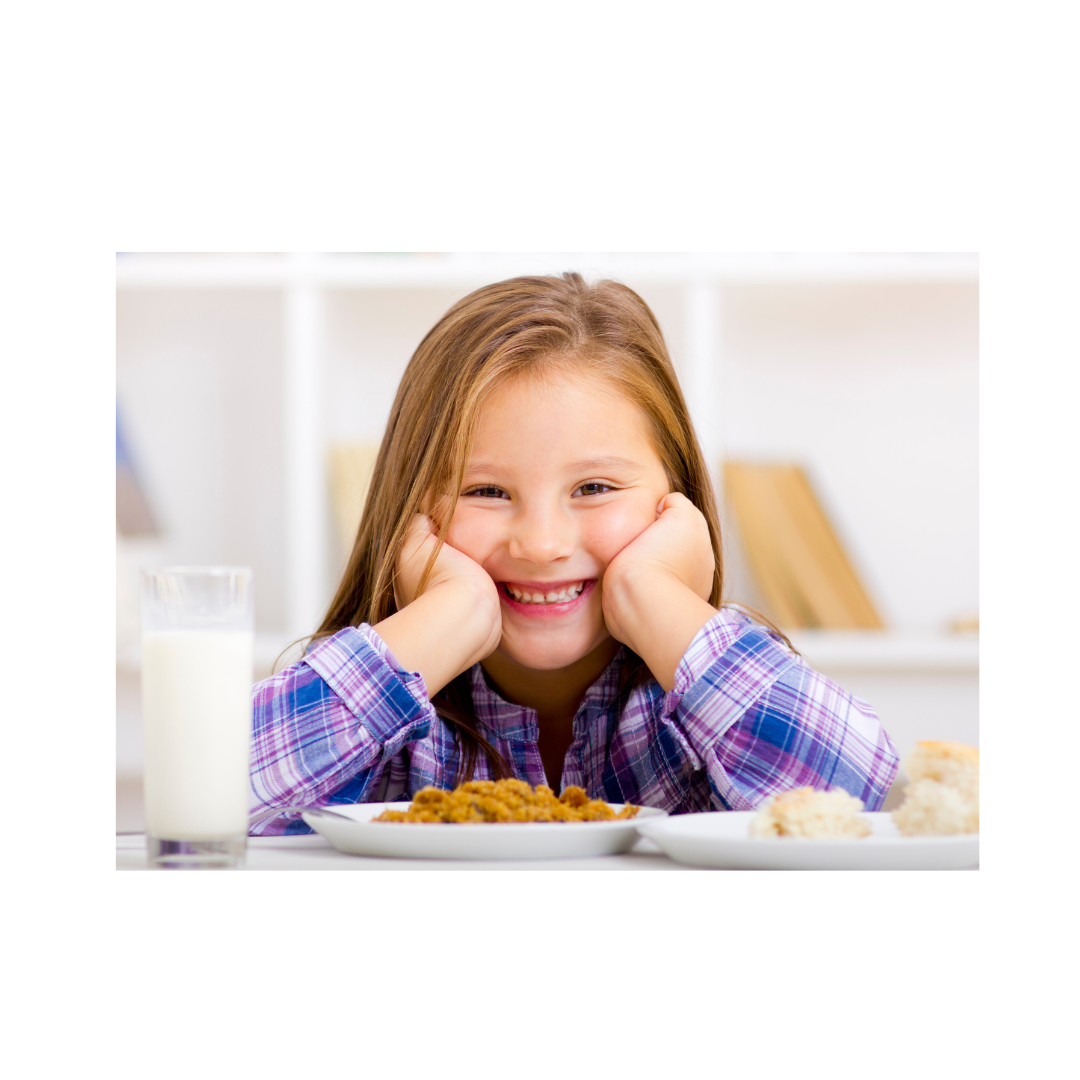 Happy
How would you know that another kid is feeling____________?
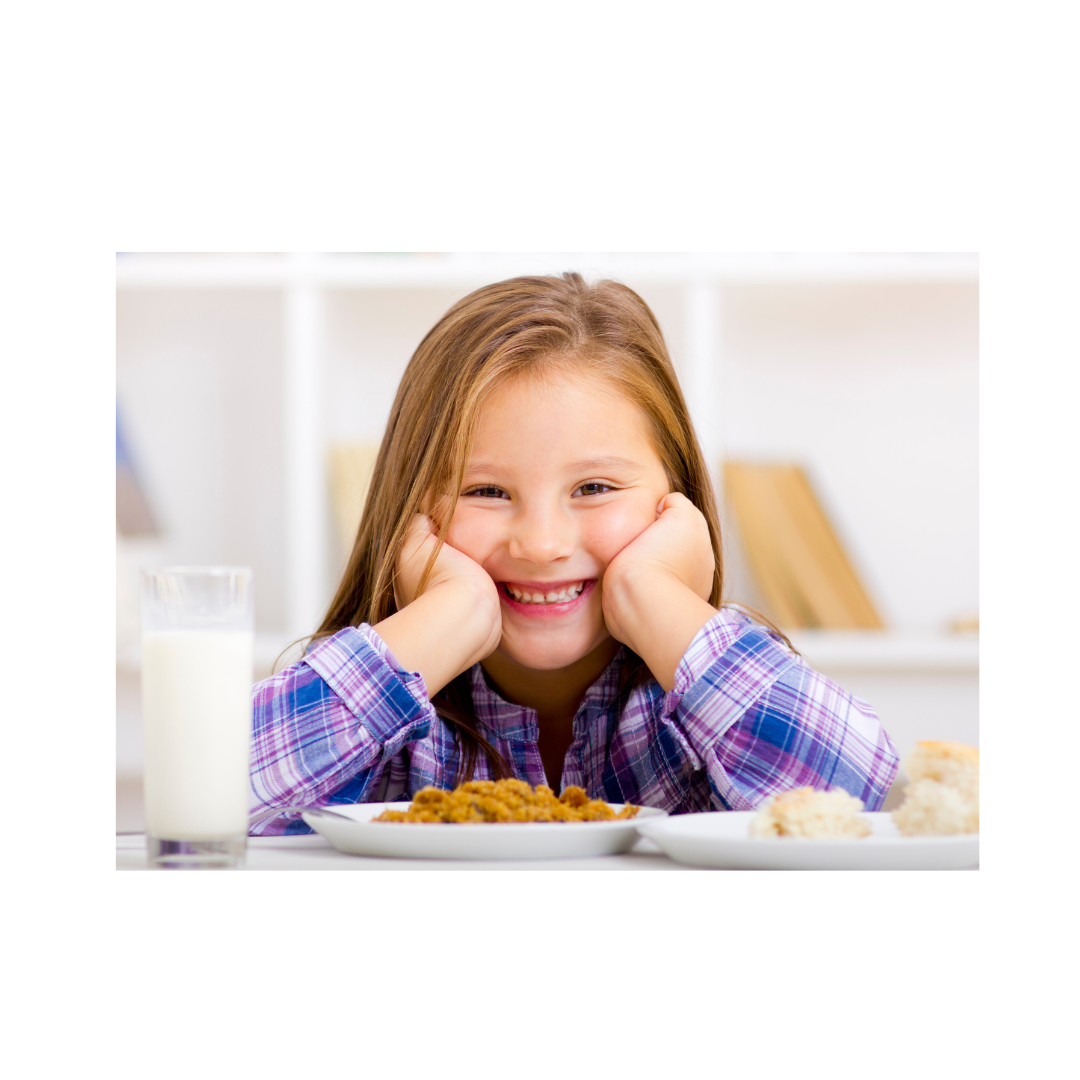 Happy
When I feel_______ I___________________(action).
Happy
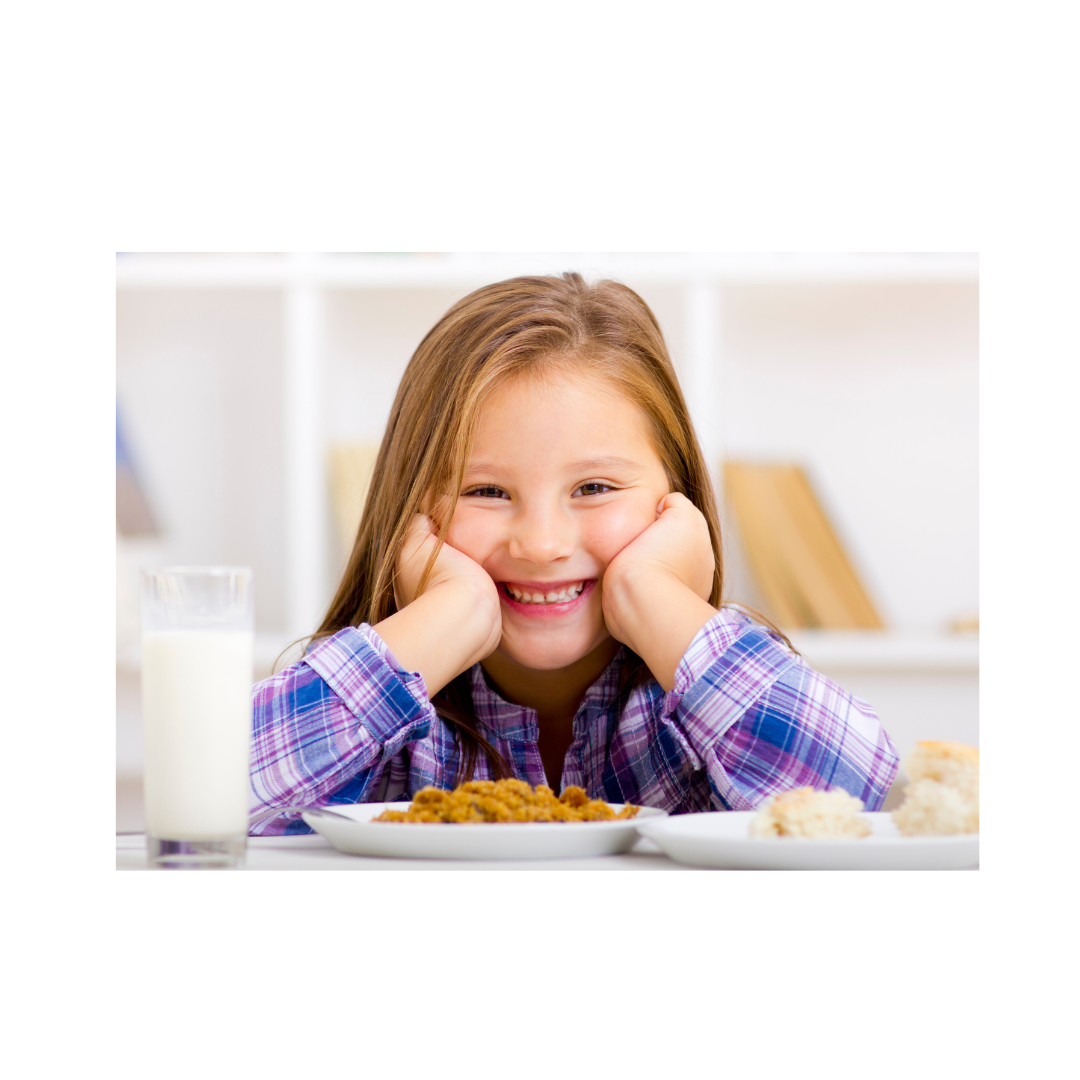 When I’ve seen other kids who are ____________(feeling), they sometimes__________(action).
Sad
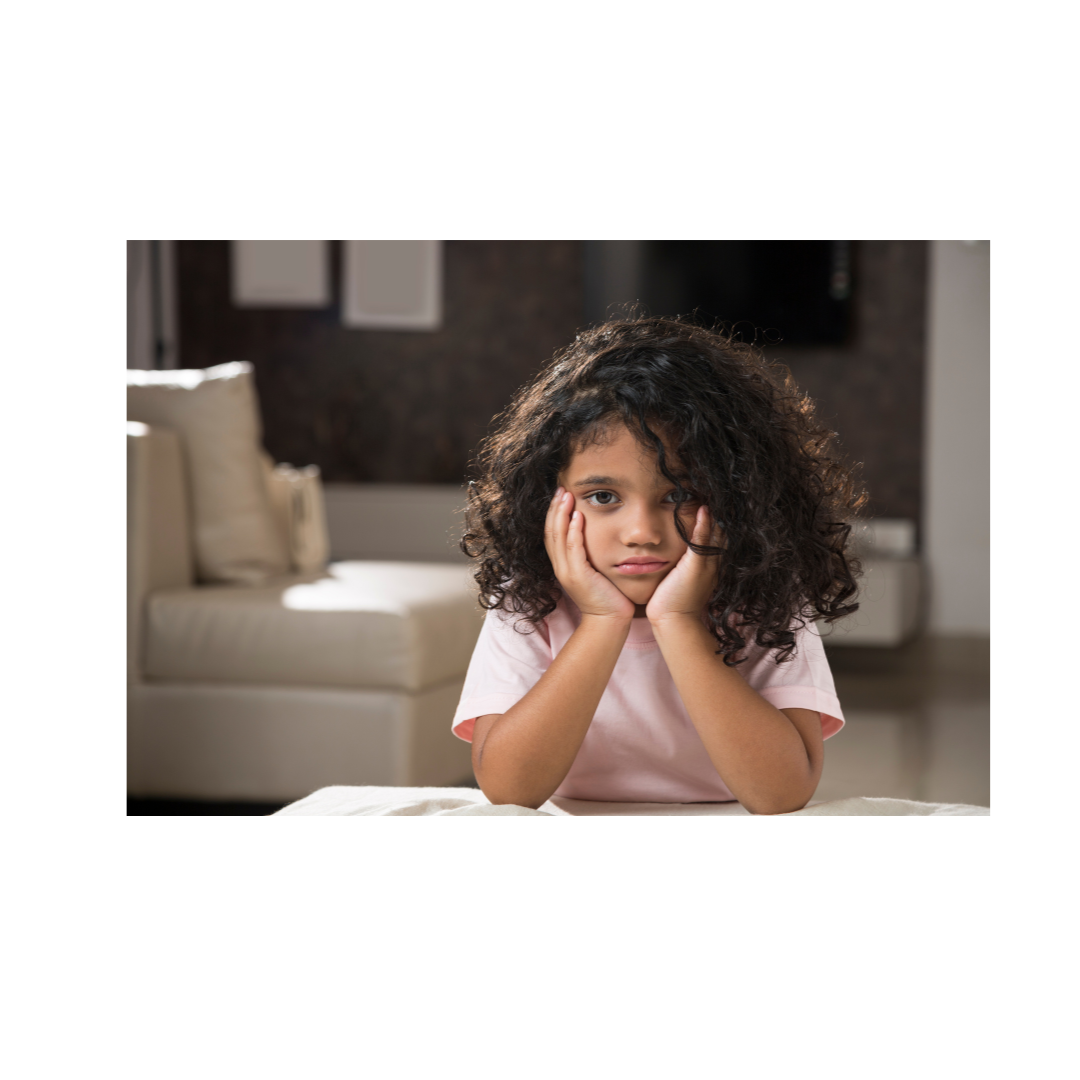 How would you know that you are feeling_____________?
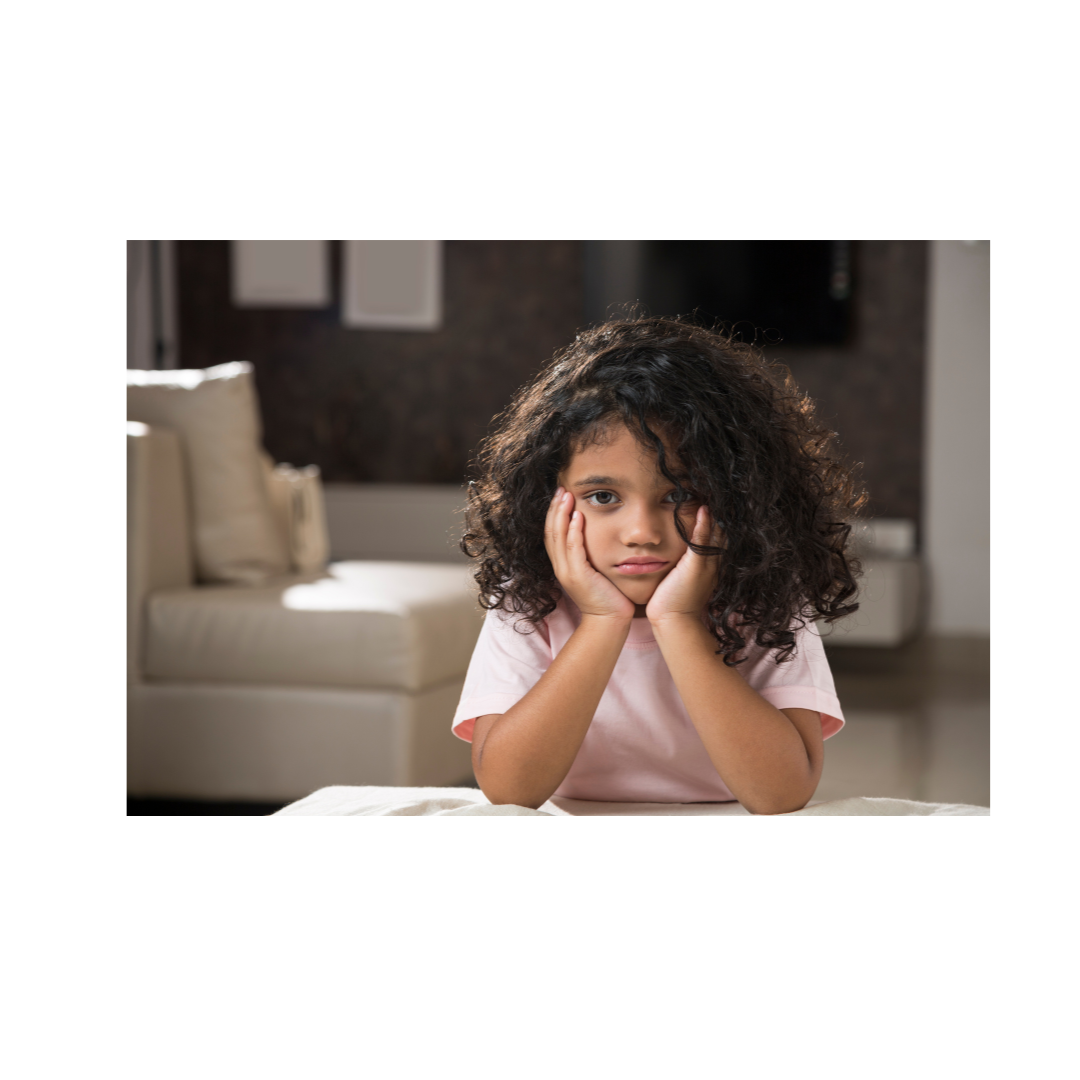 Sad
How would you I know that you are feeling_______________?
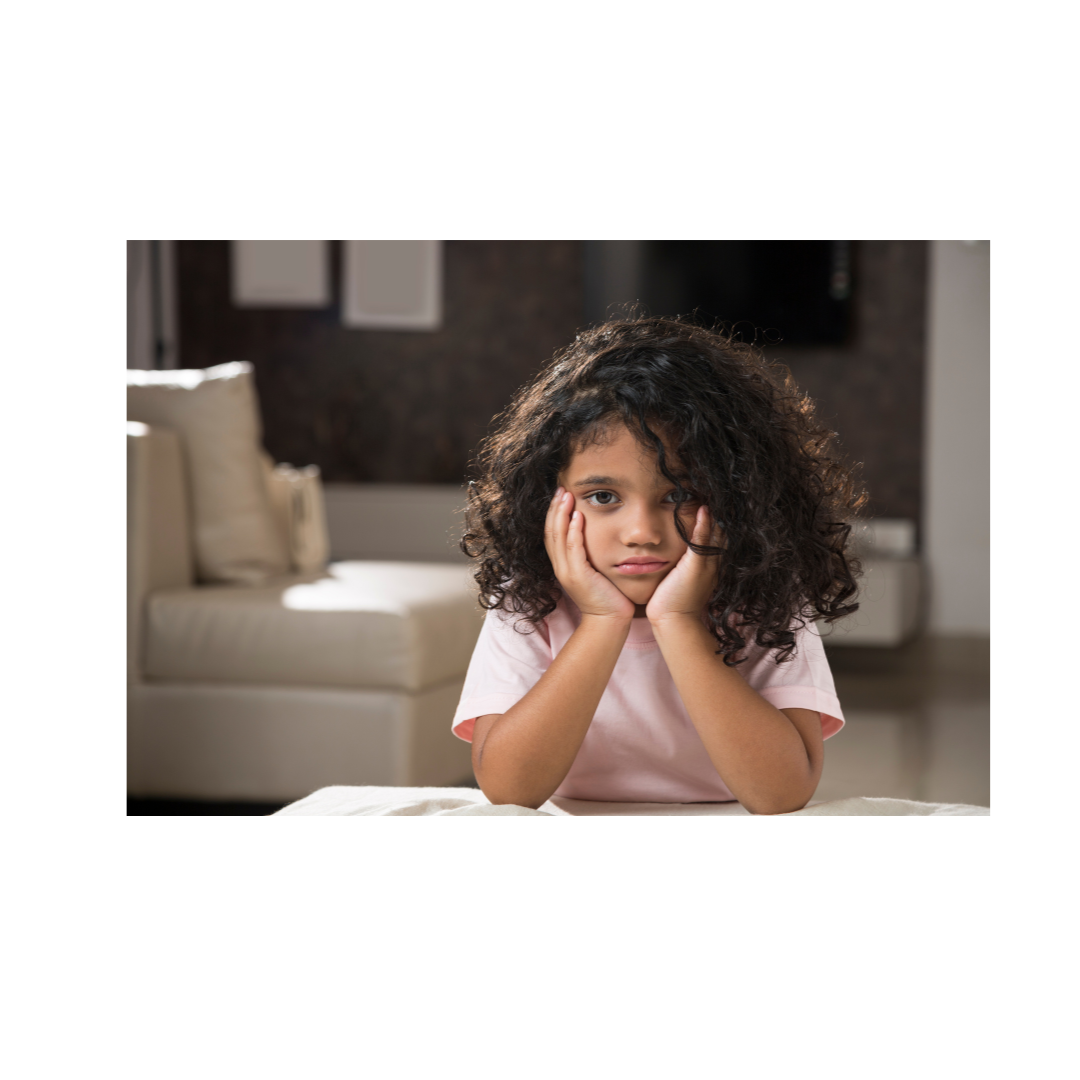 Sad
How would you know that another kid is feeling____________?
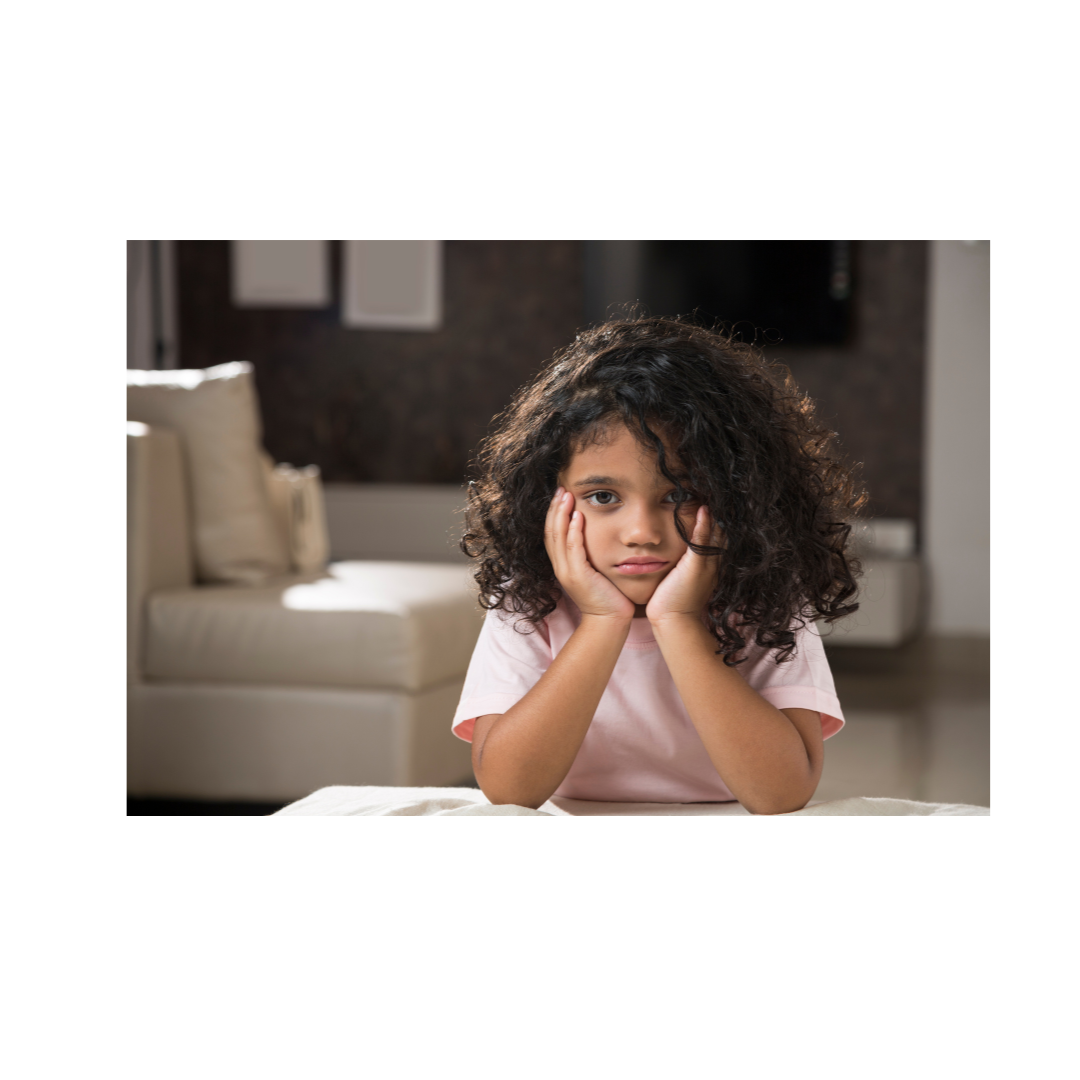 Sad
When I feel_______ I___________________(action).
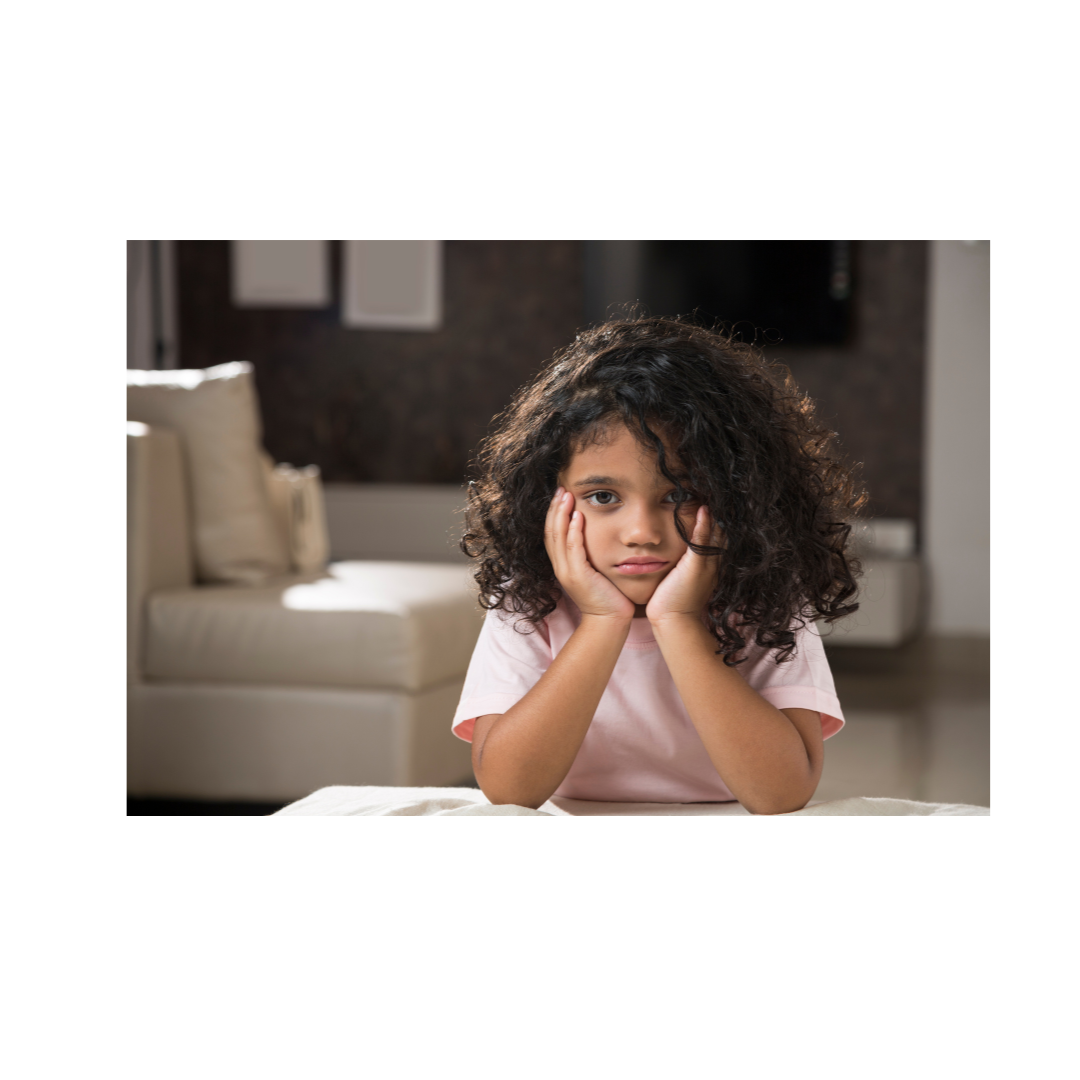 Sad
When I’ve seen other kids who are ____________(feeling), they sometimes__________(action).
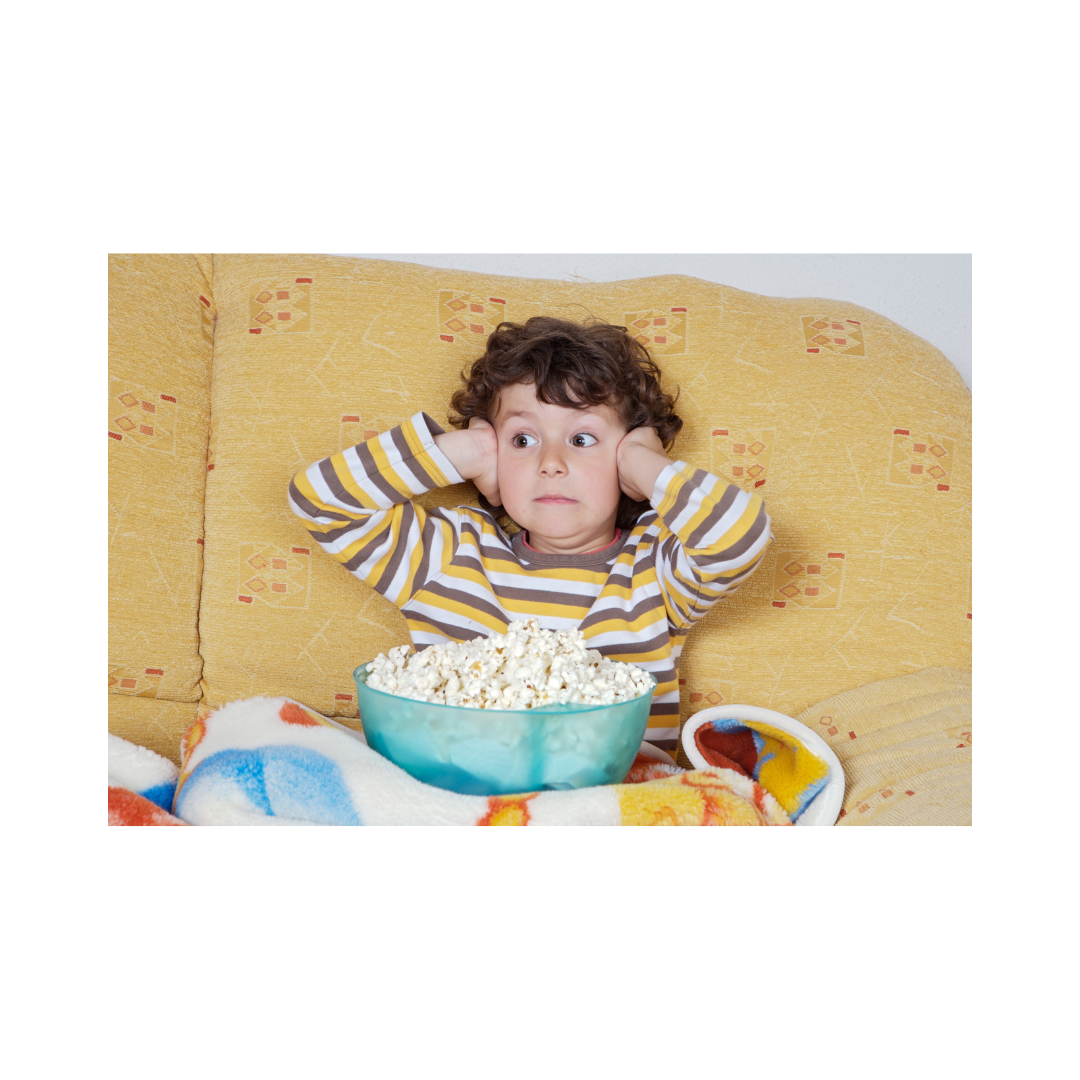 Scared
How would you know that you are feeling_____________?
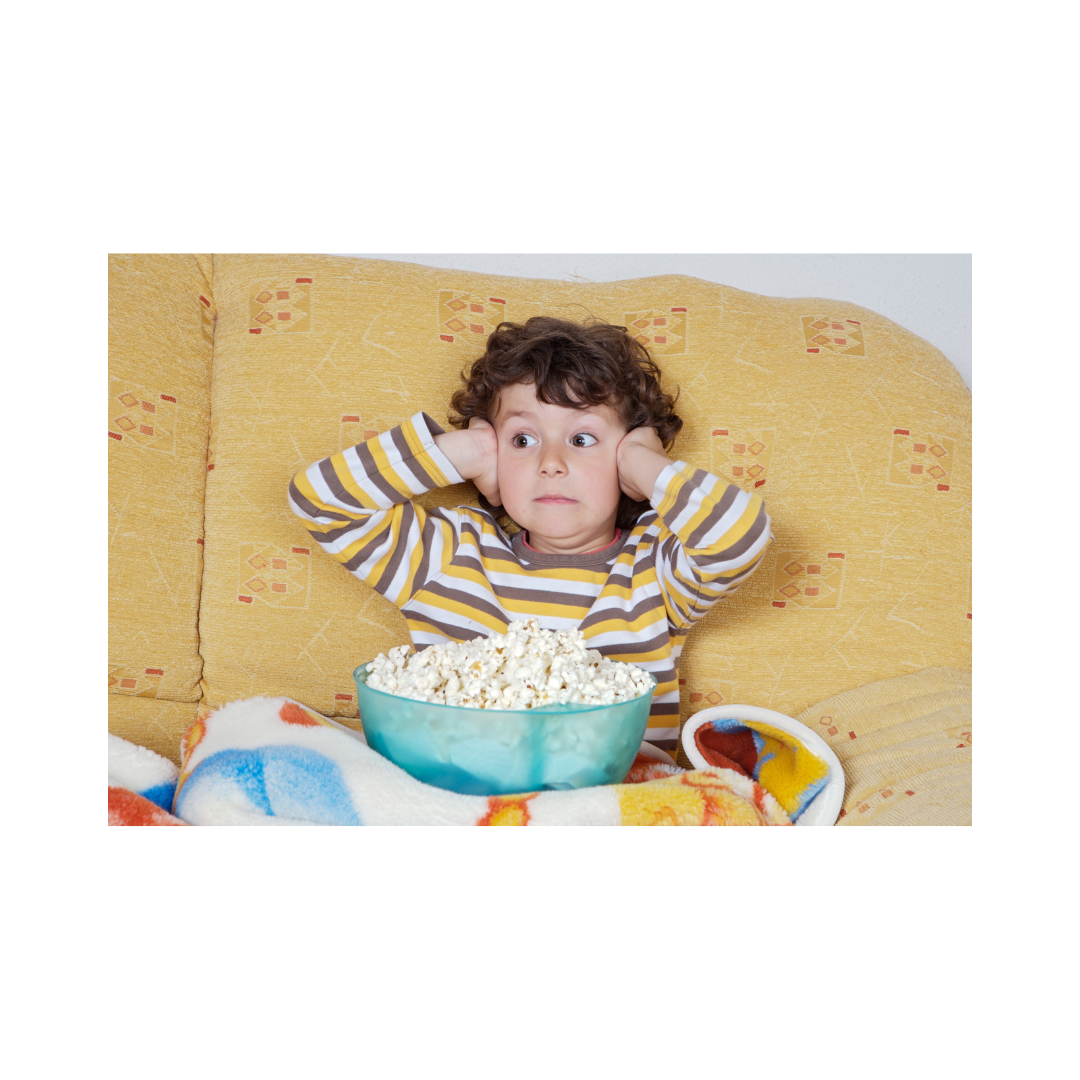 Scared
How would you I know that you are feeling_______________?
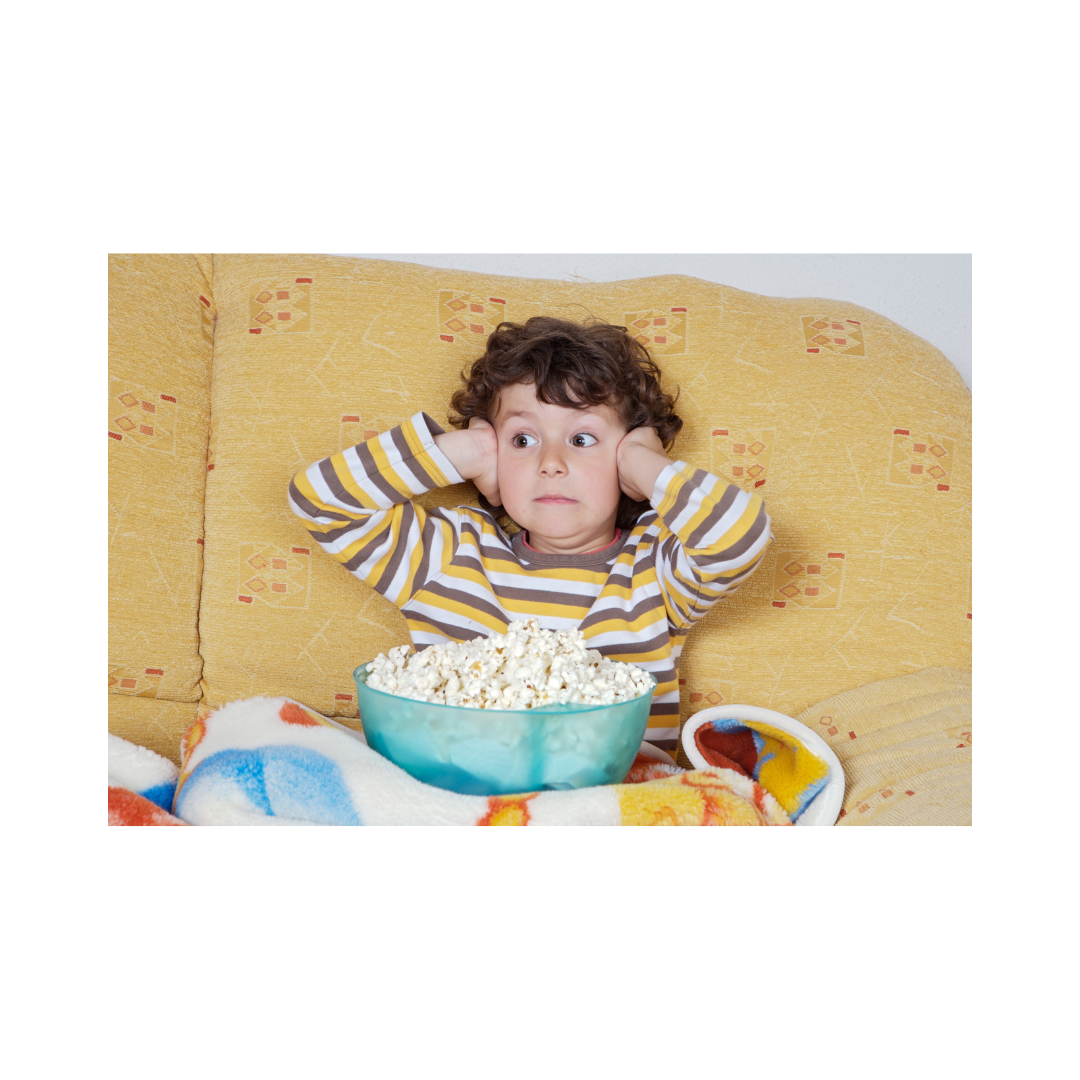 Scared
How would you know that another kid is feeling____________?
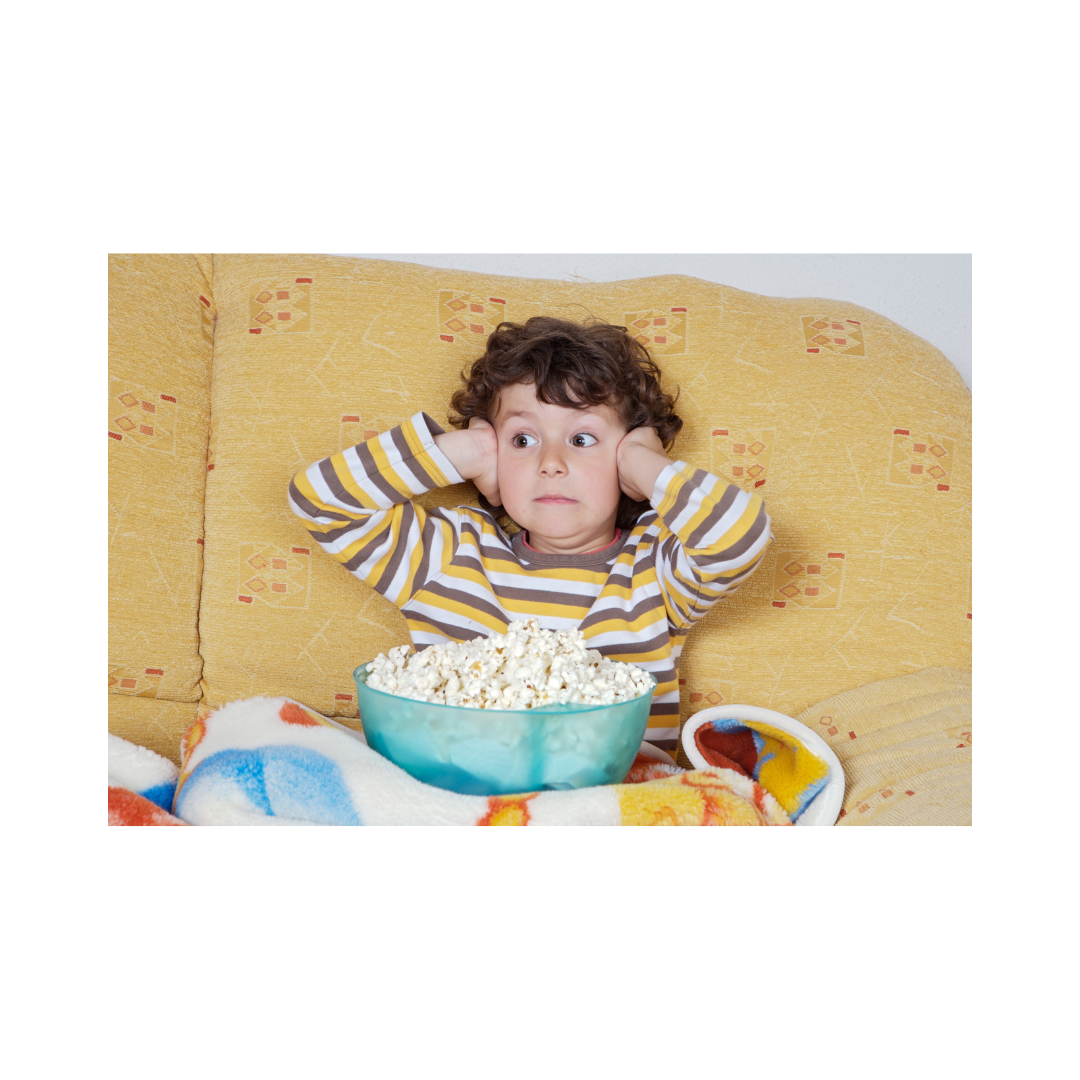 Scared
When I feel_______ I___________________(action).
Scared
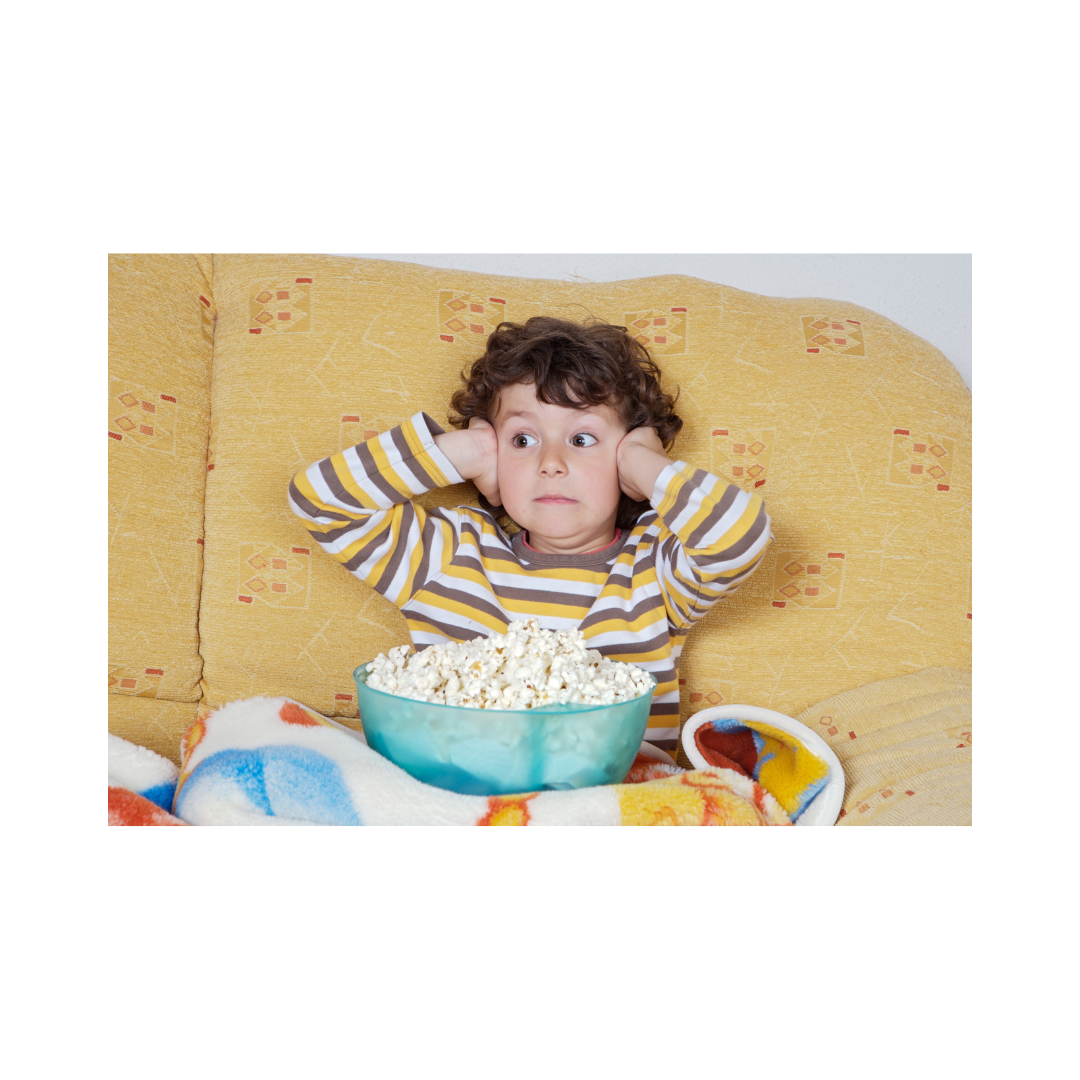 When I’ve seen other kids who are ____________(feeling), they sometimes__________(action).
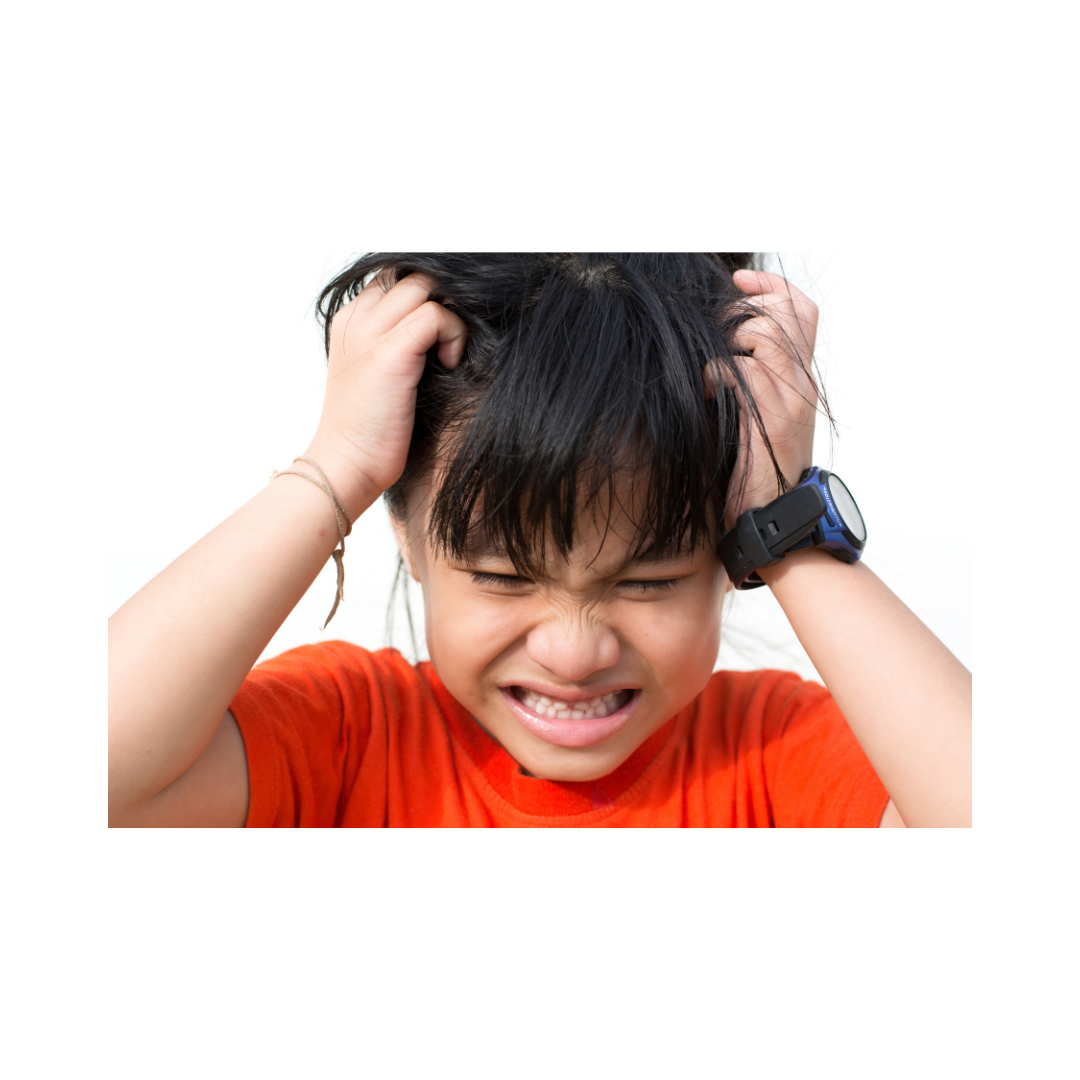 Mad
How would you know that you are feeling_____________?
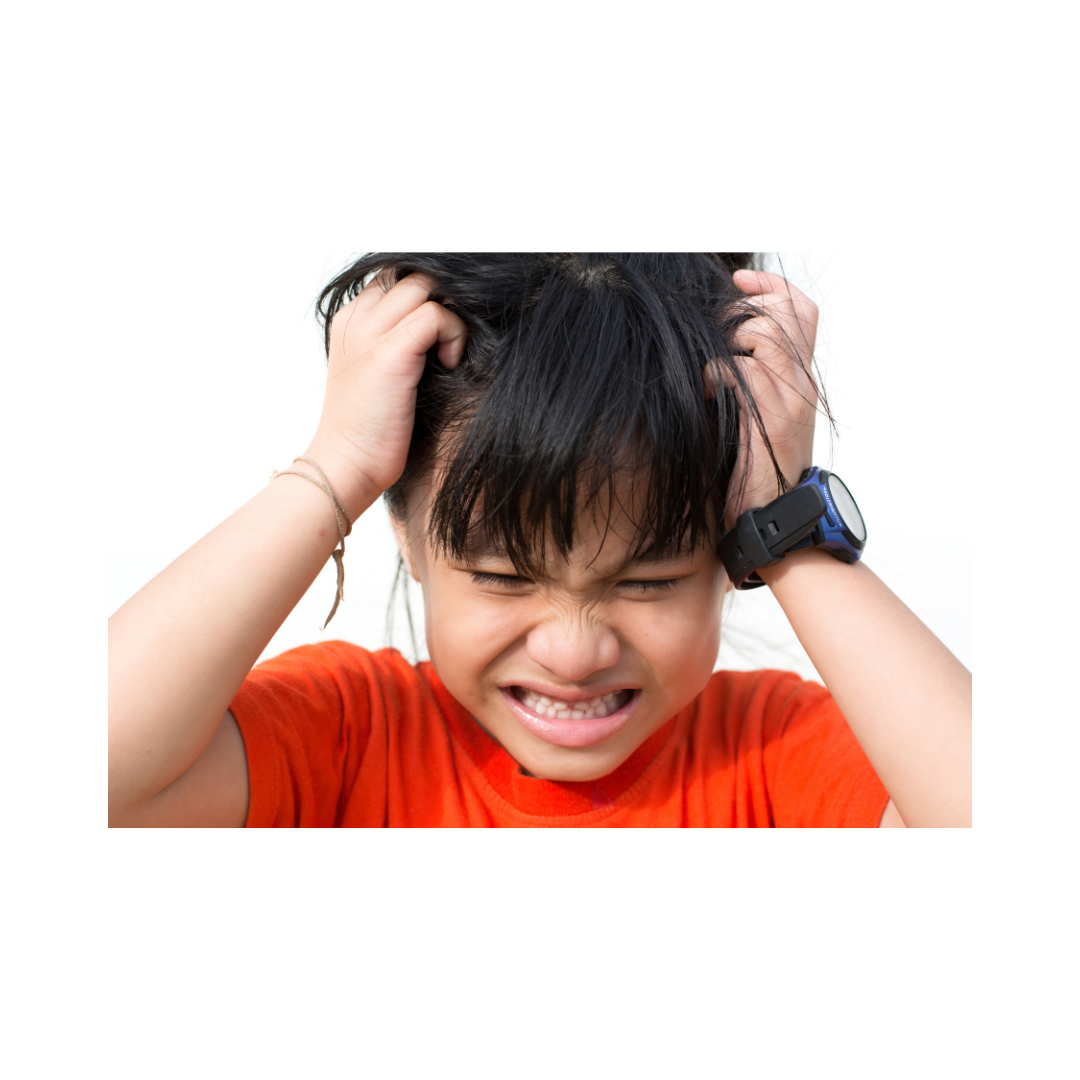 Mad
How would you I know that you are feeling_______________?
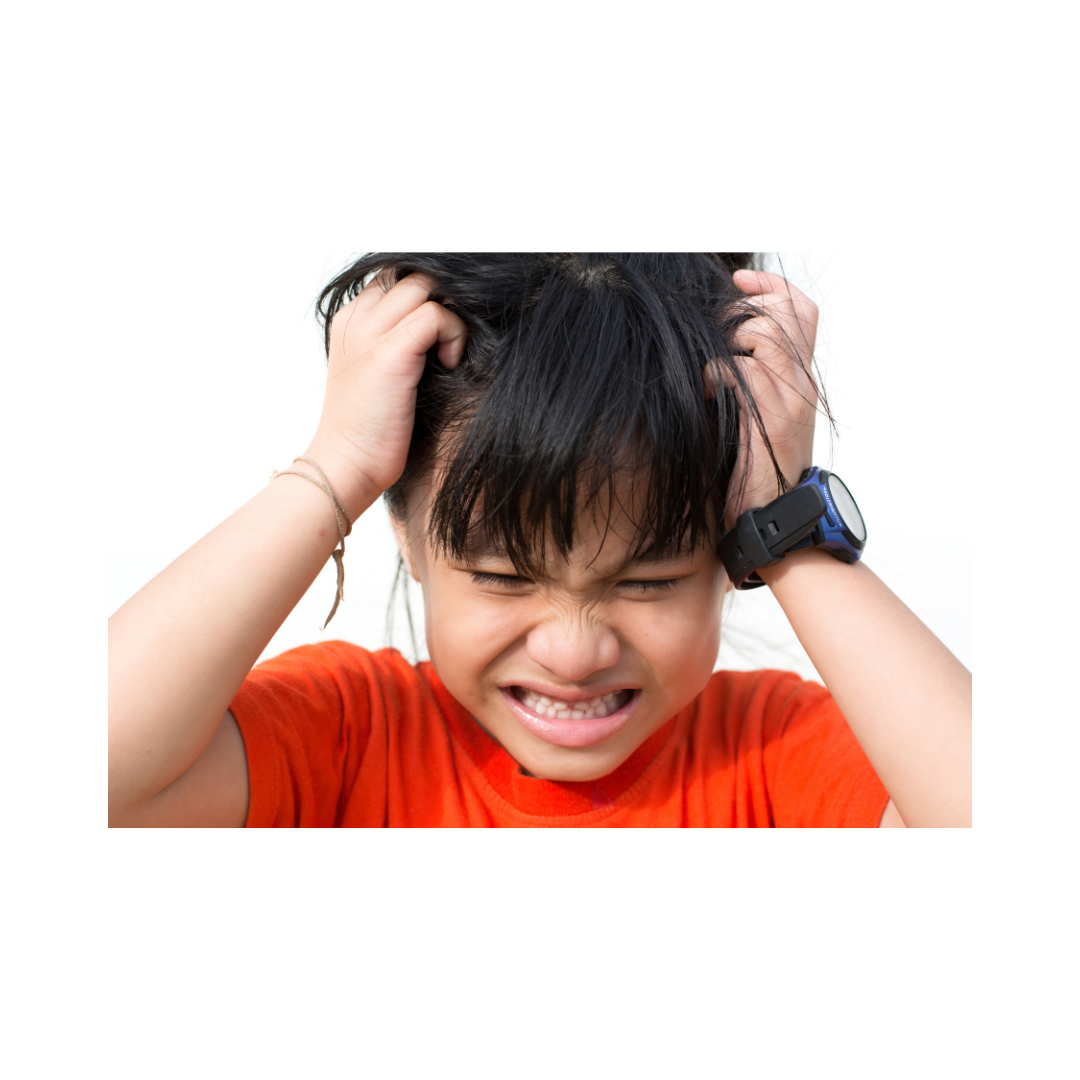 Mad
How would you know that another kid is feeling____________?
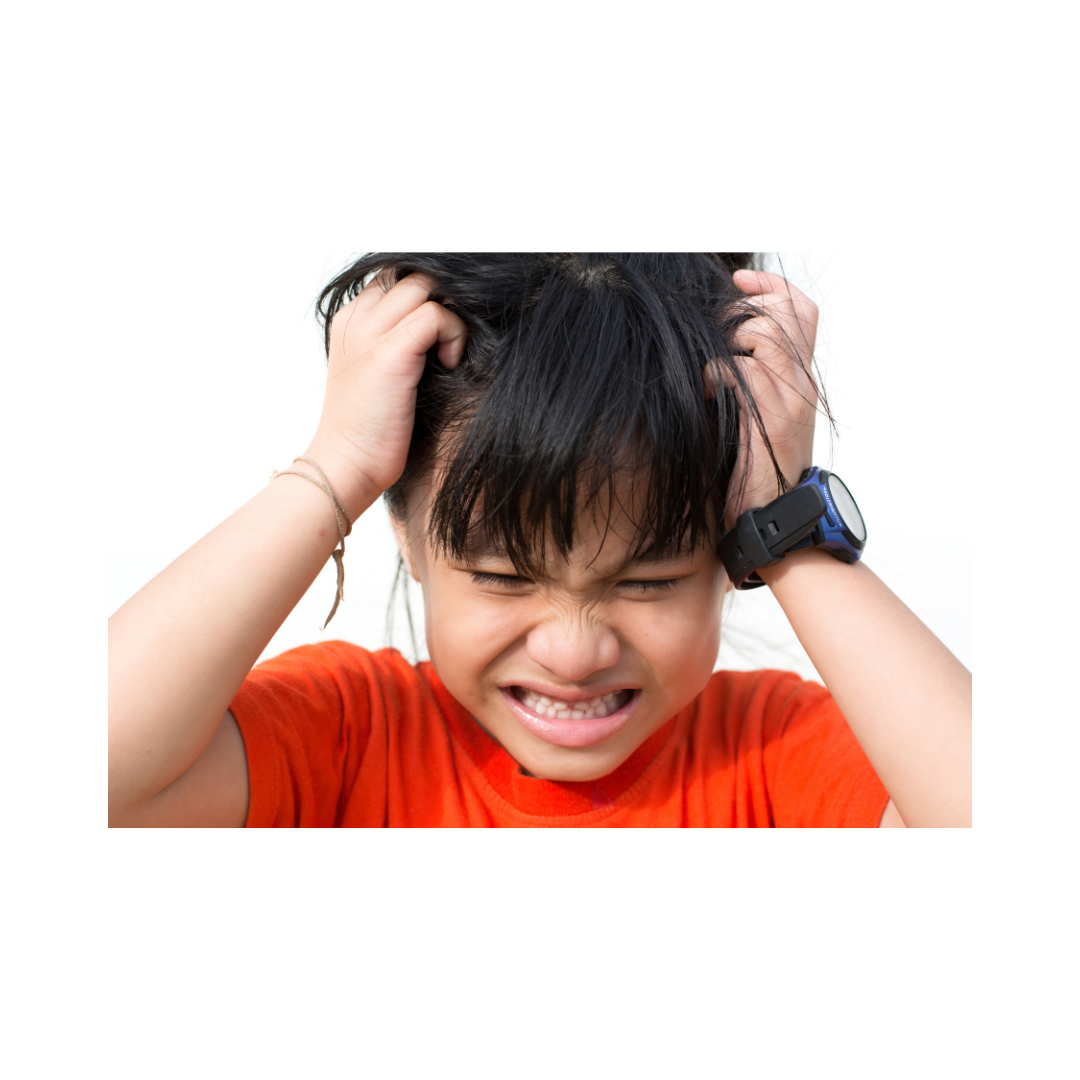 Mad
When I feel_______ I___________________(action).
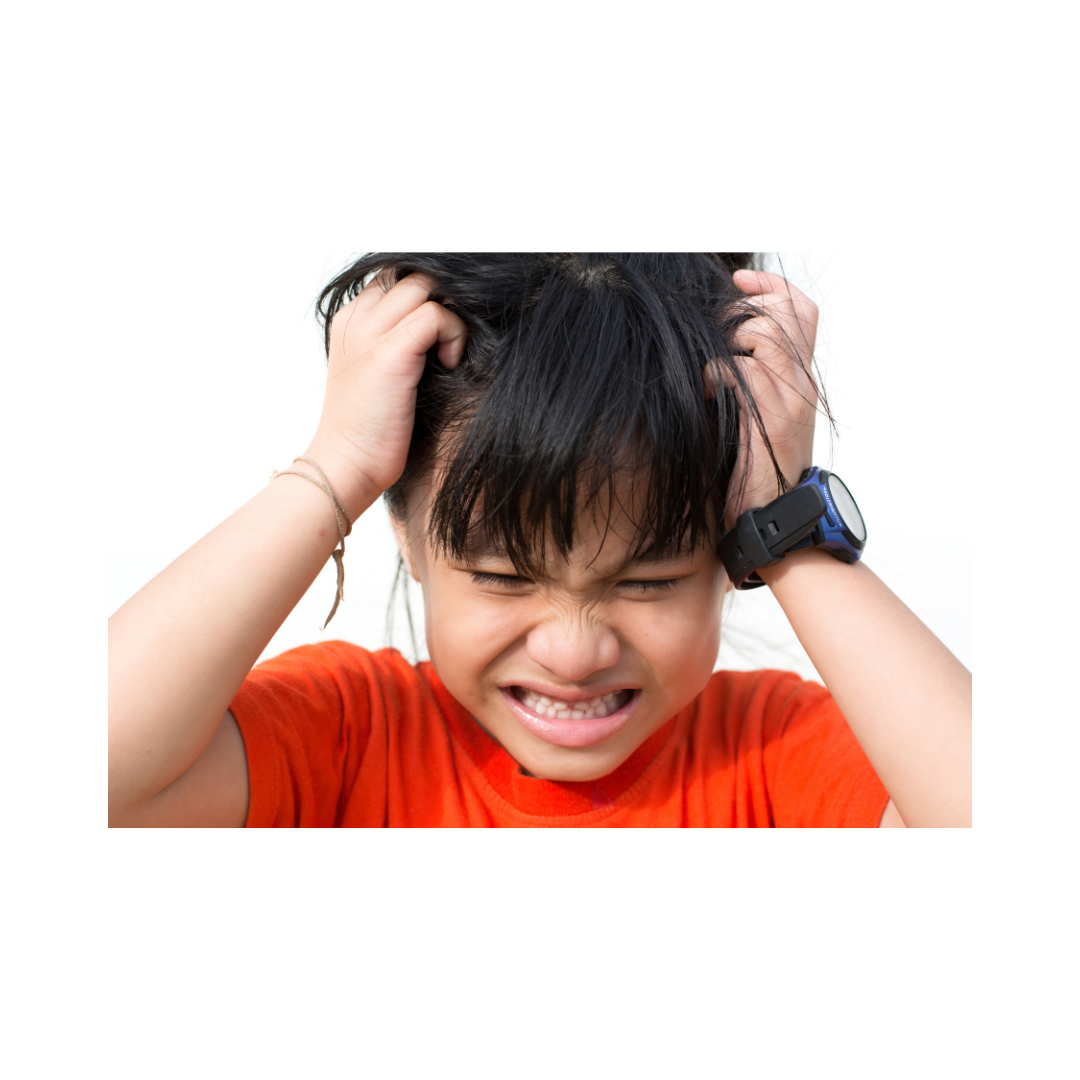 Mad
When I’ve seen other kids who are ____________(feeling), they sometimes__________(action).
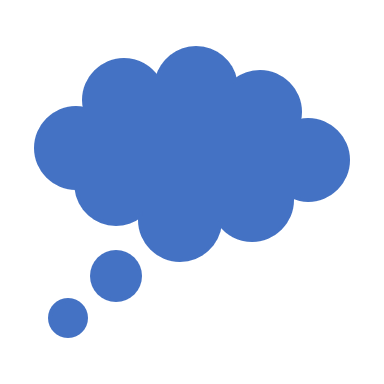 Match the thoughts & feelings
Directions:
Match the feeling to the thought!
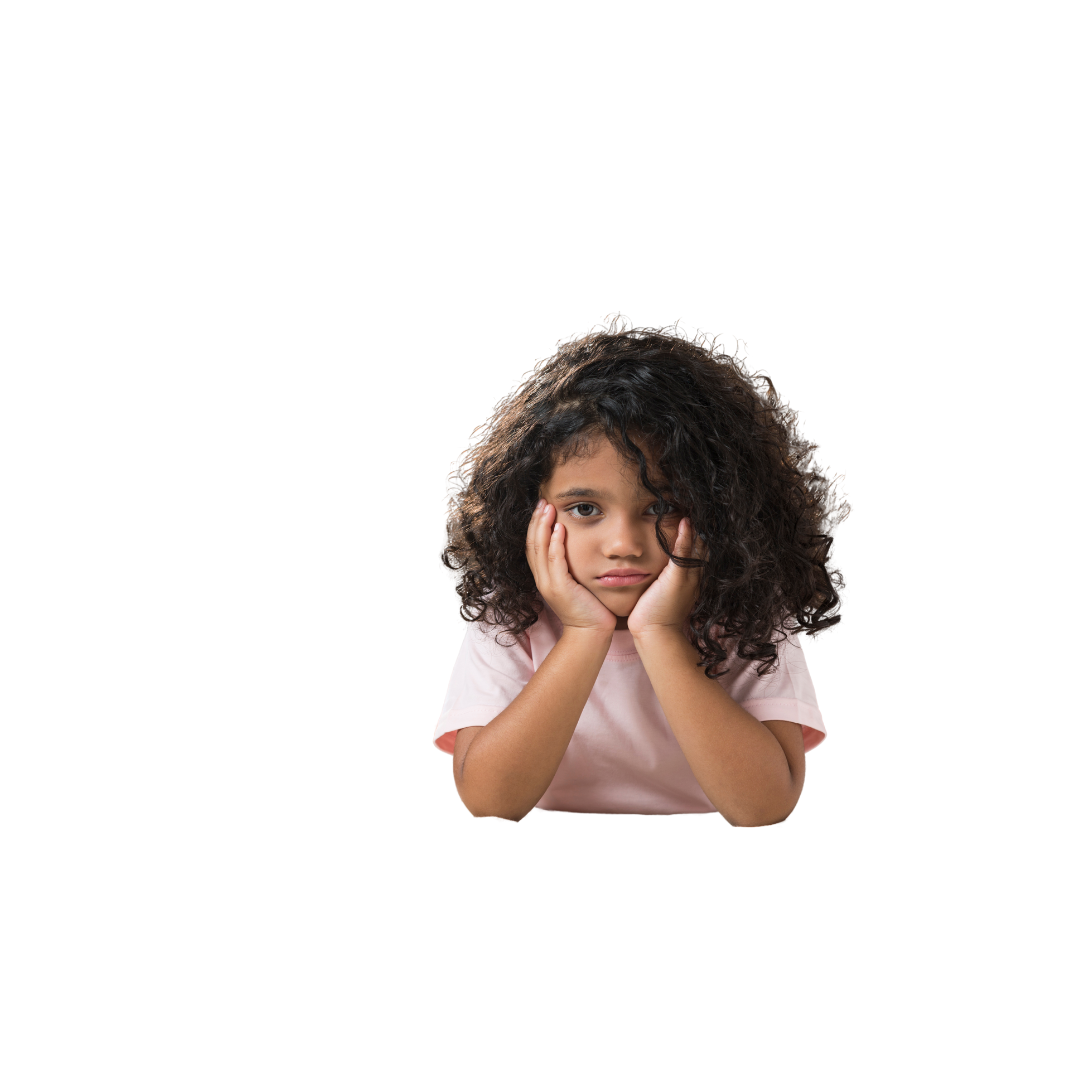 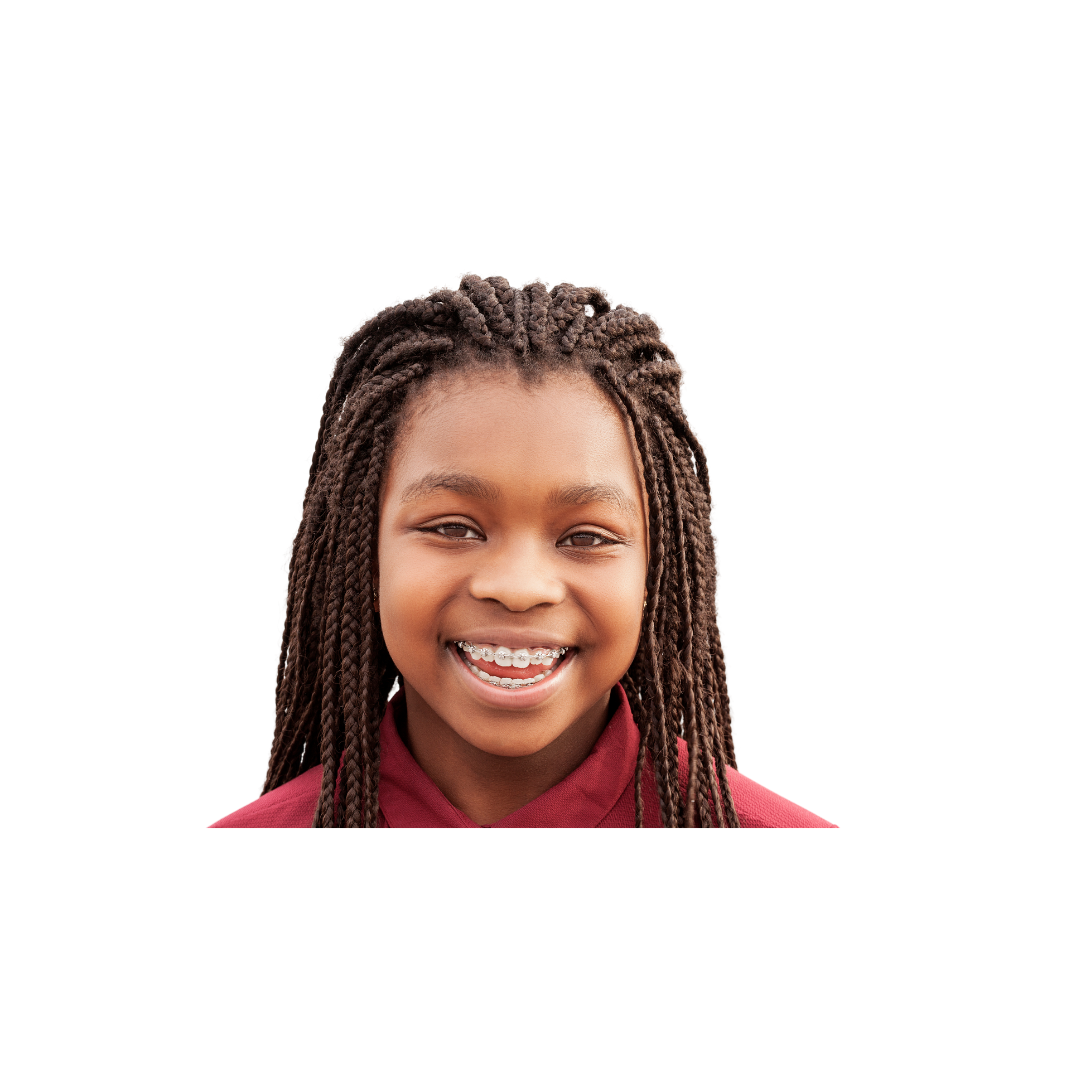 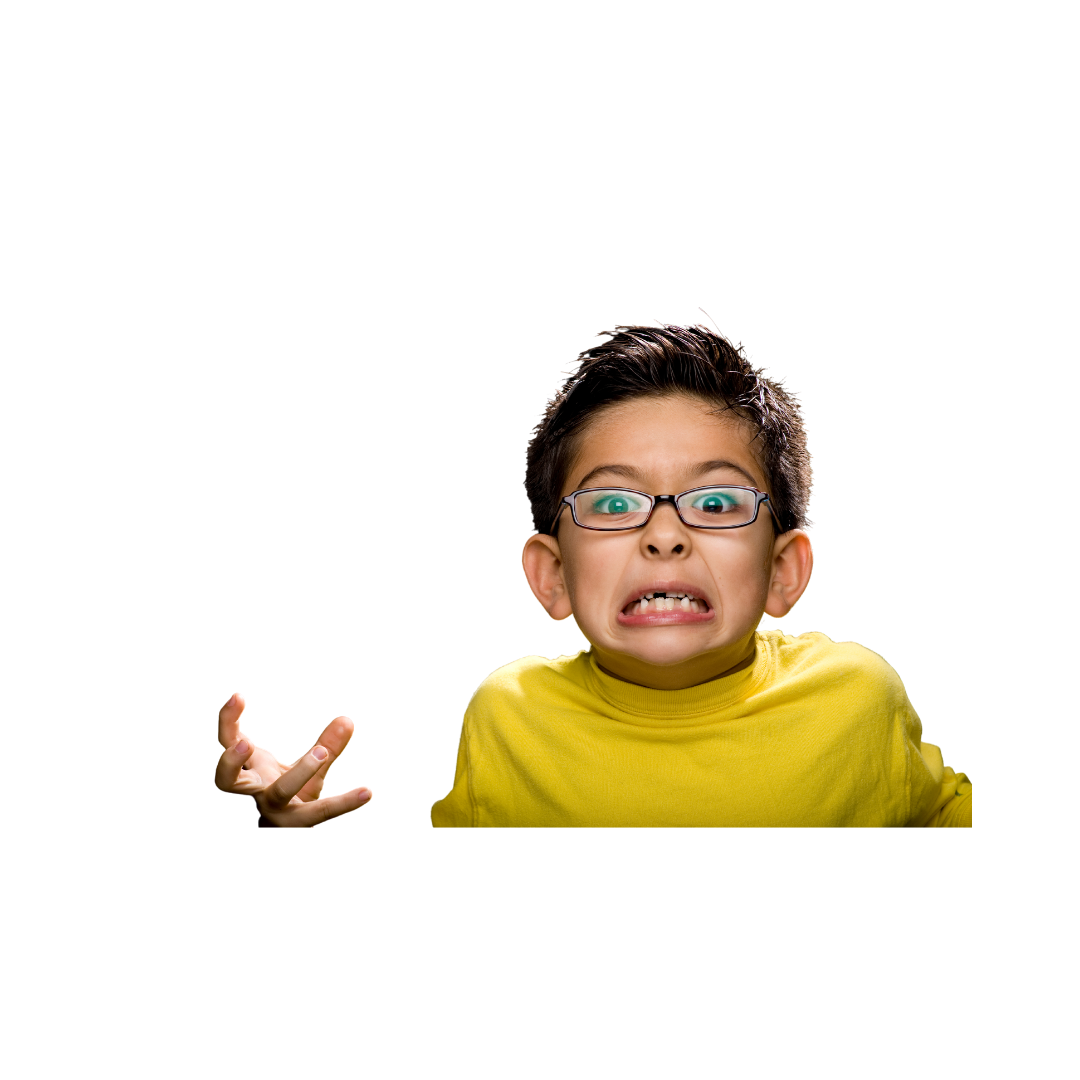 Nobody likes me….
Angry
Match the feeling to the thought!
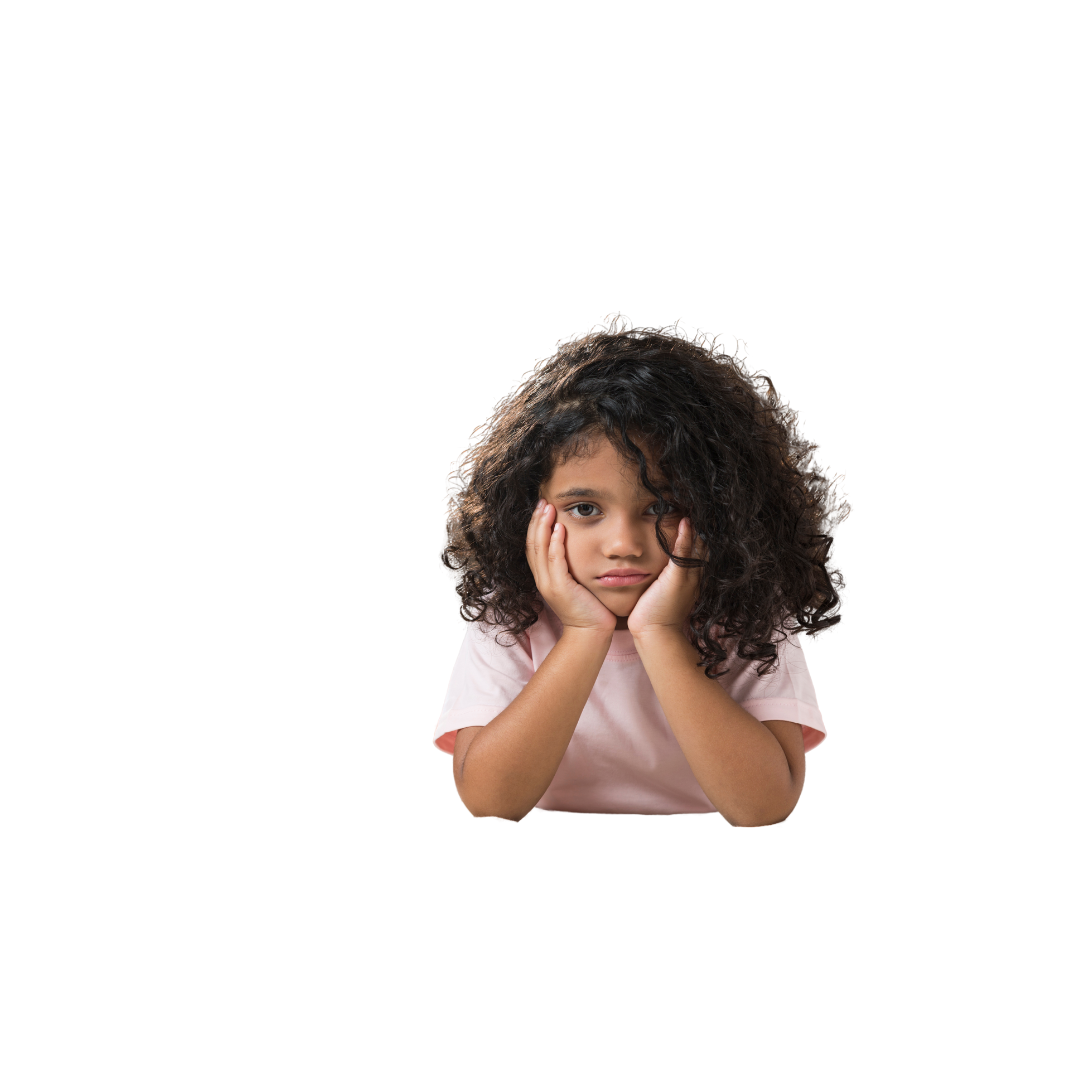 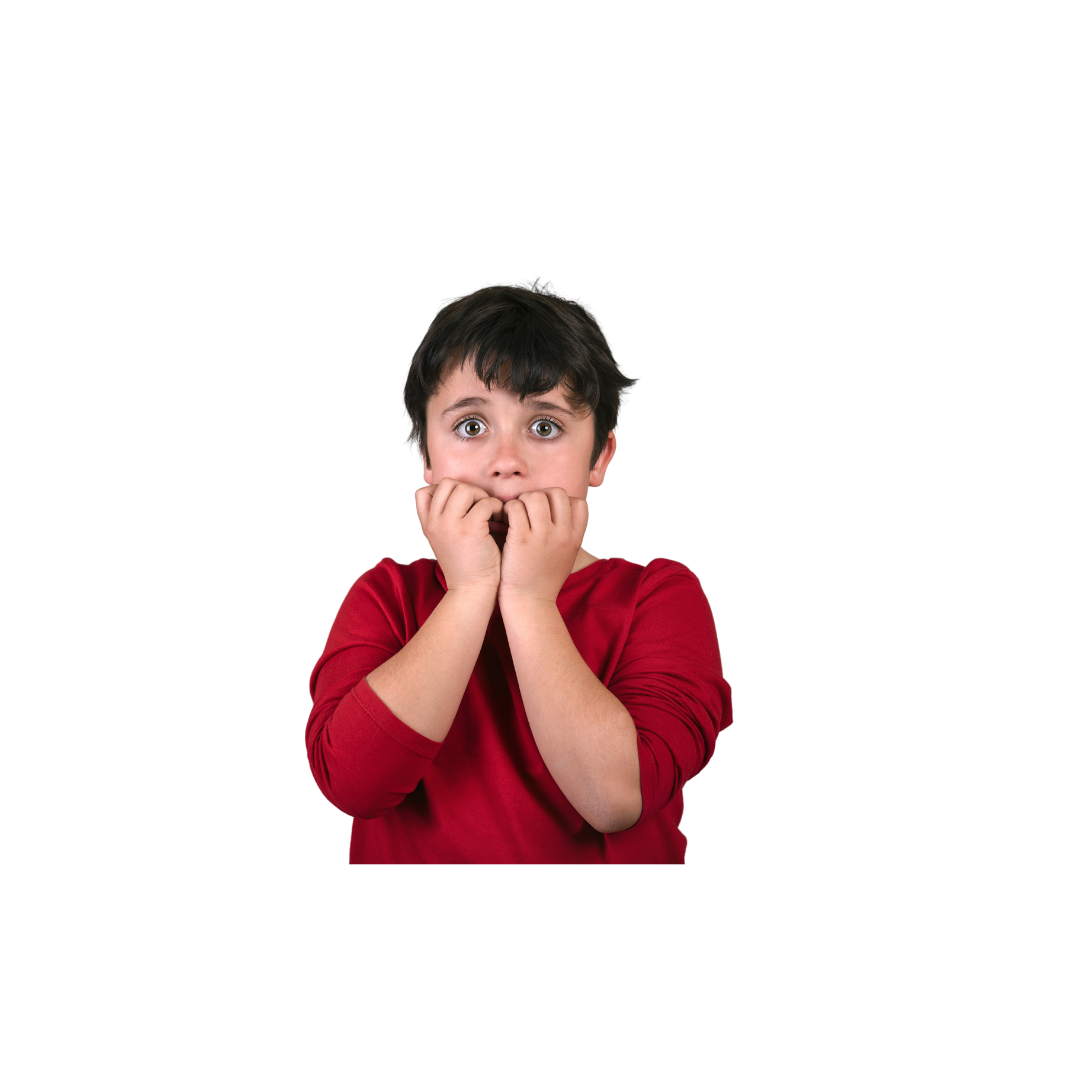 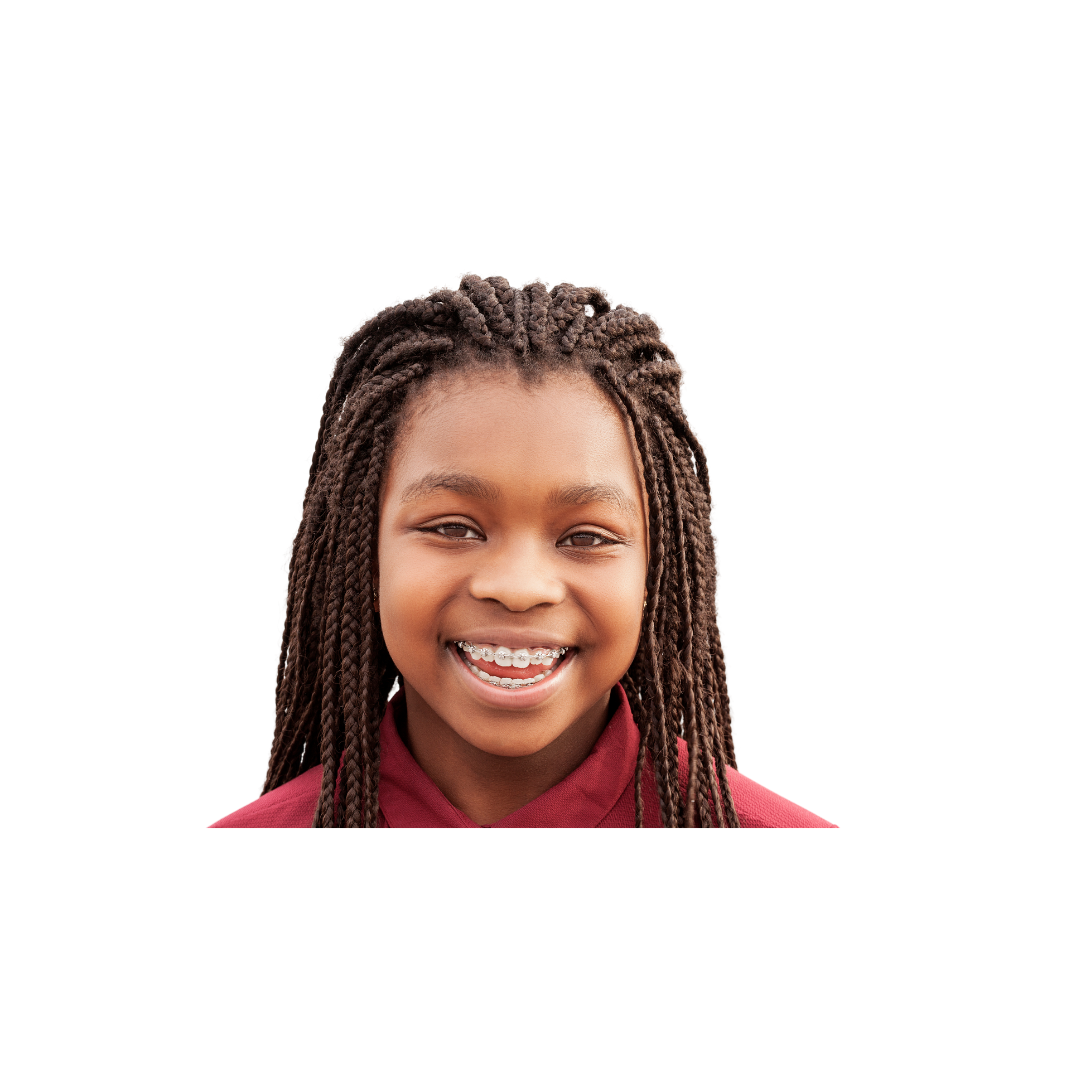 I’m a good dancer!
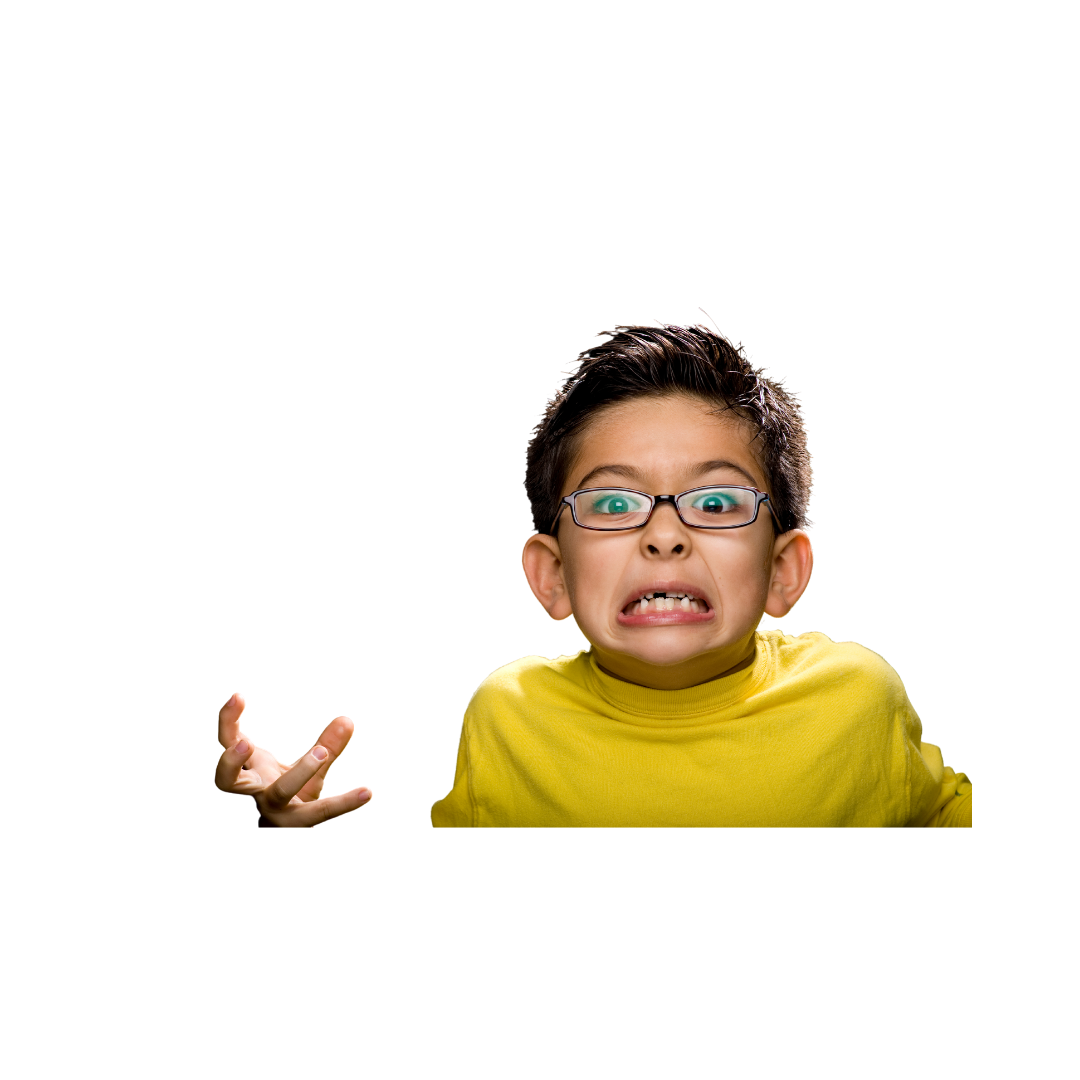 Match the feeling to the thought!
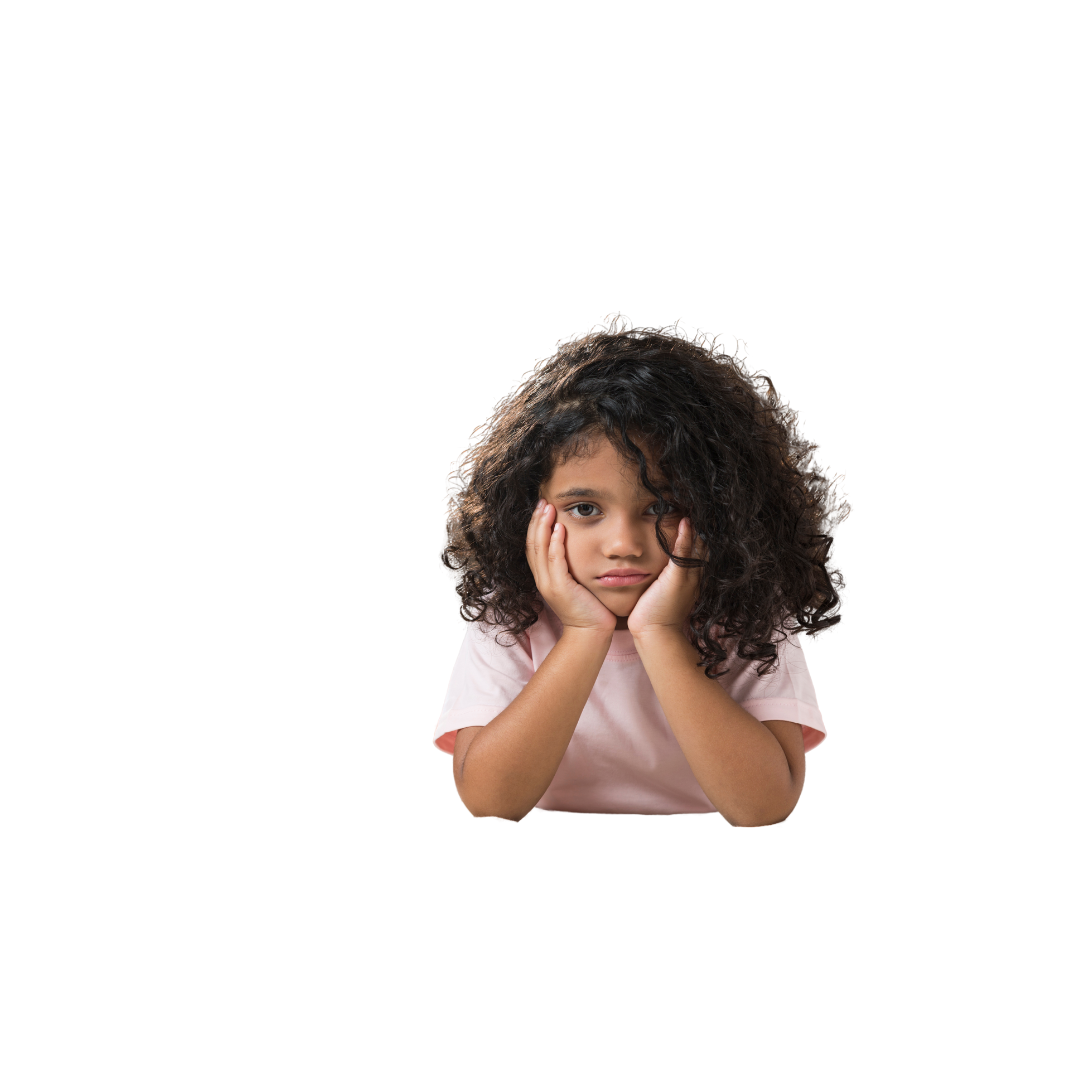 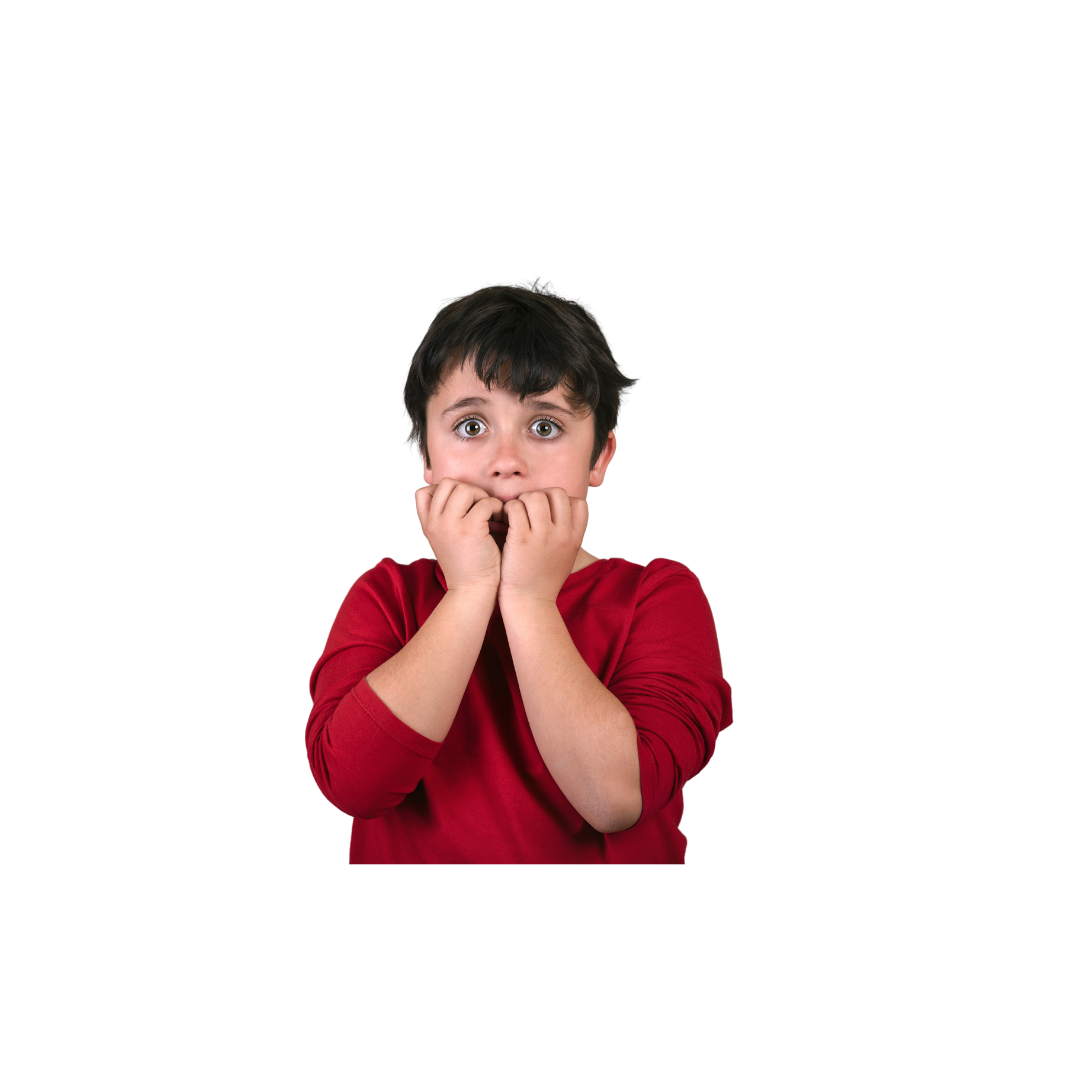 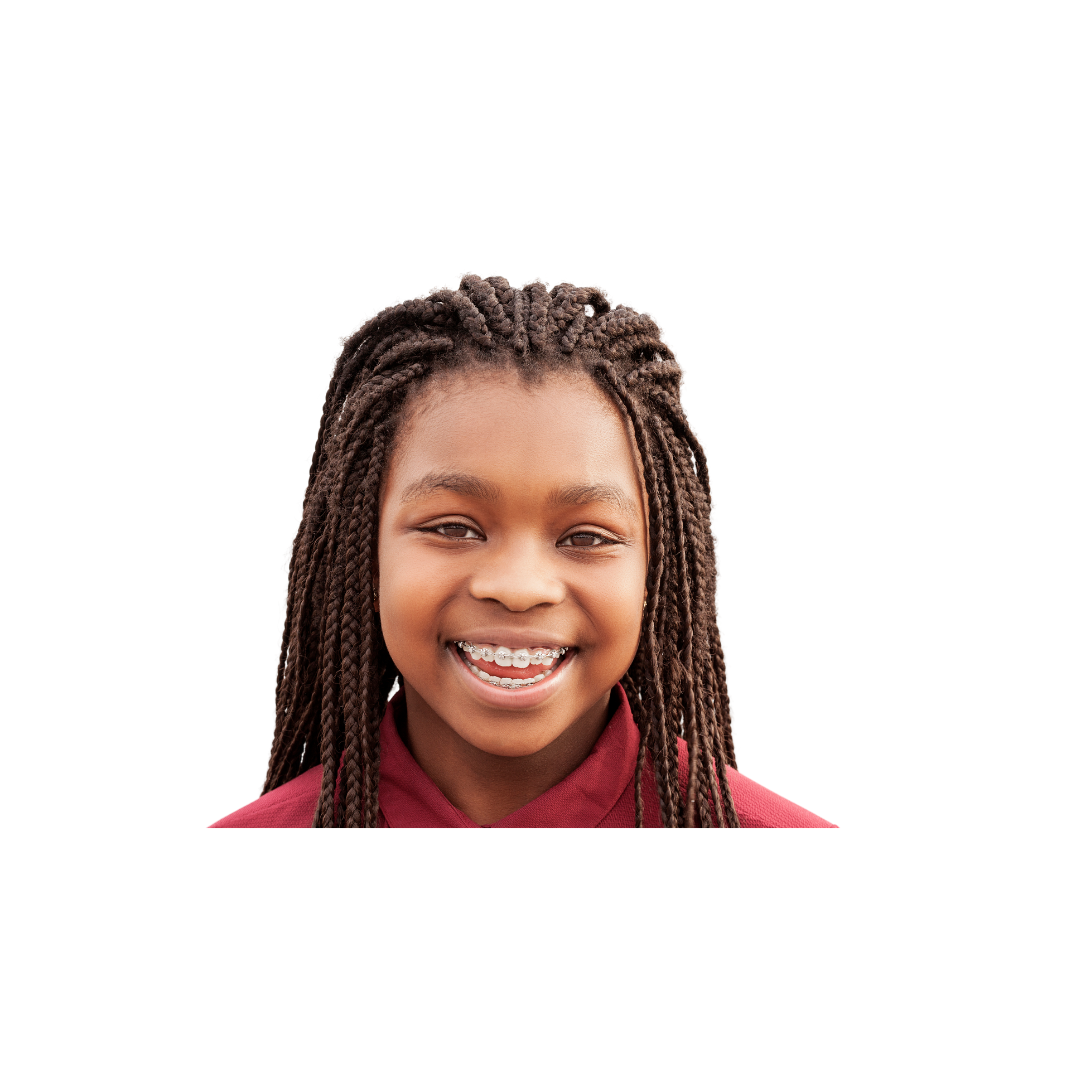 I know I flunked my test!
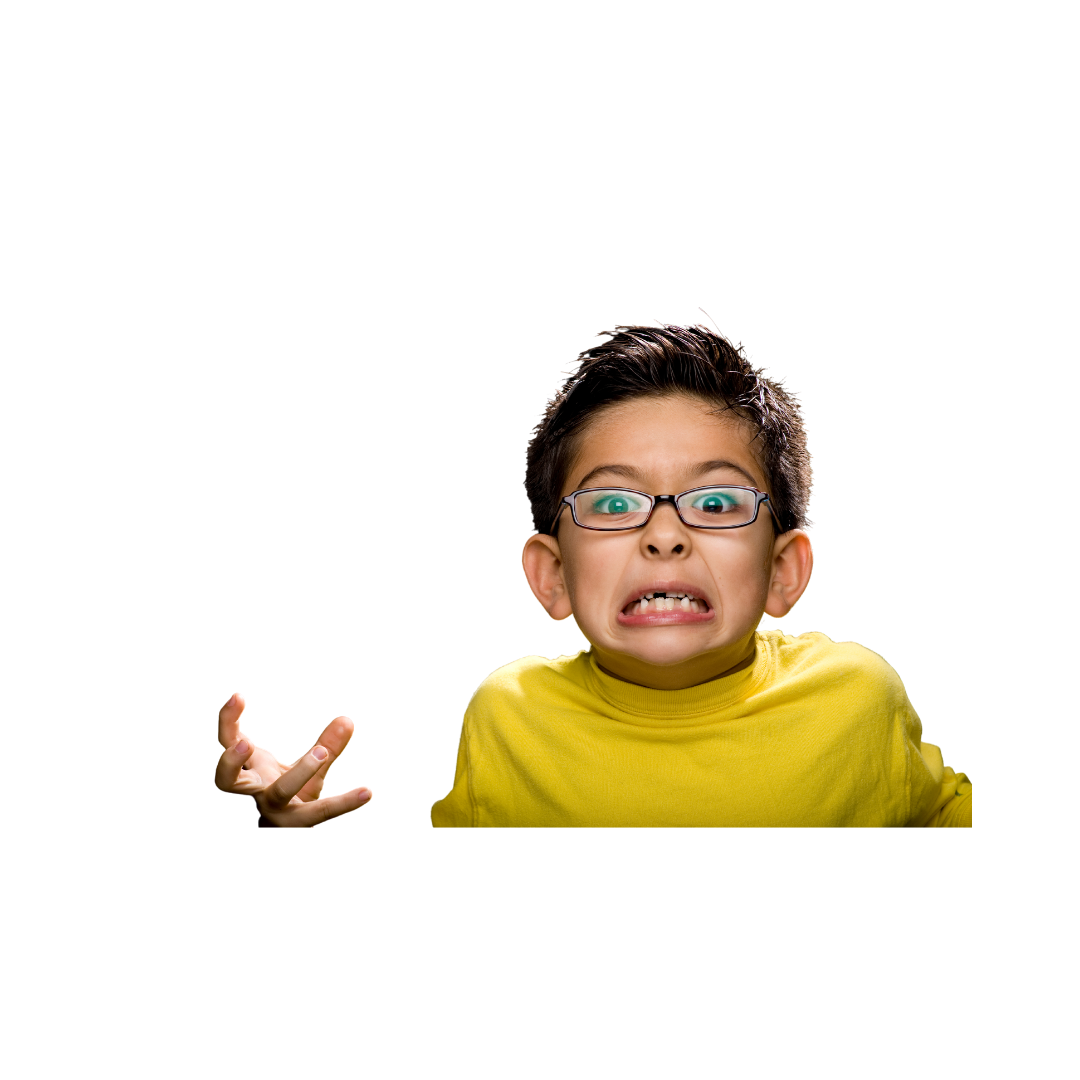 Match the feeling to the thought!
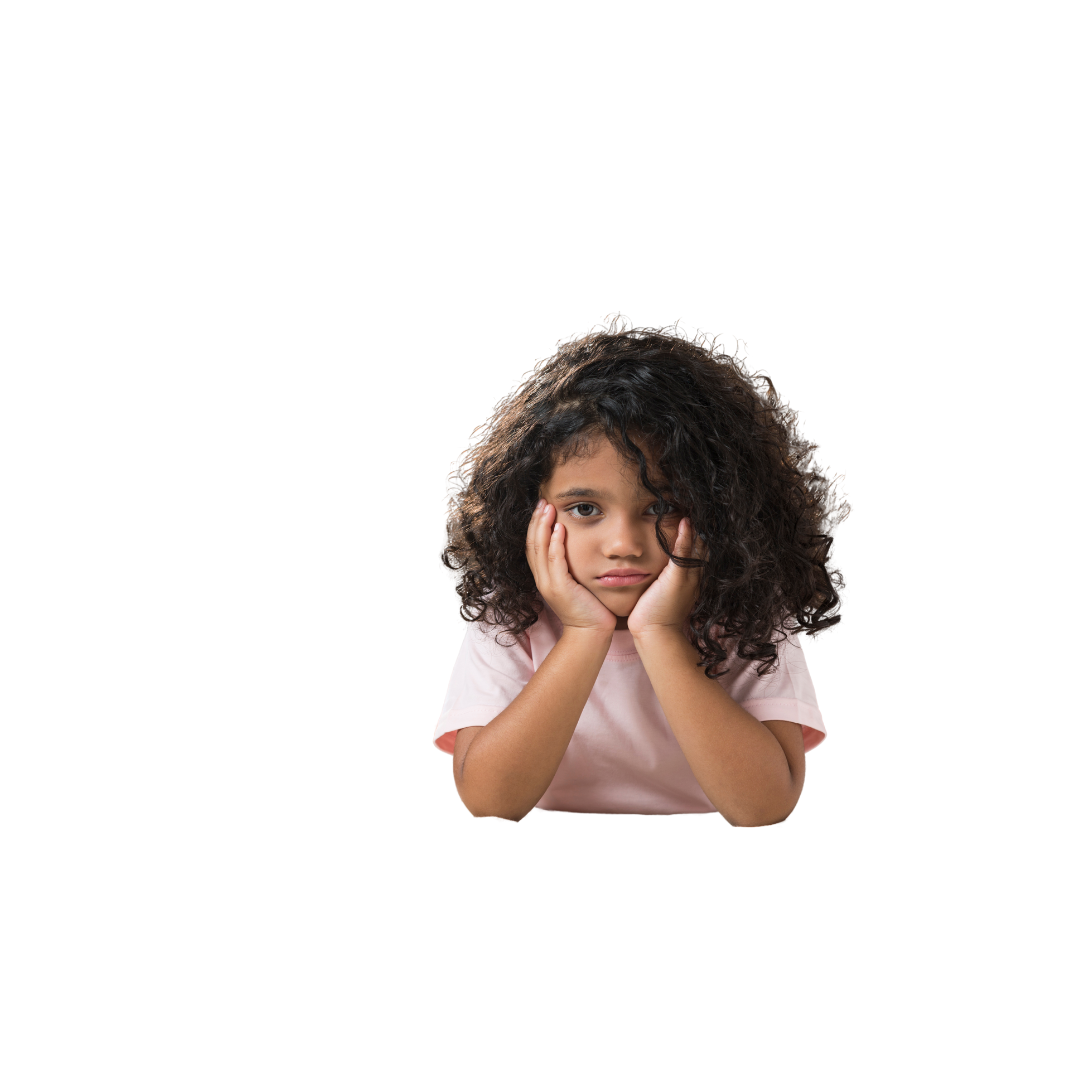 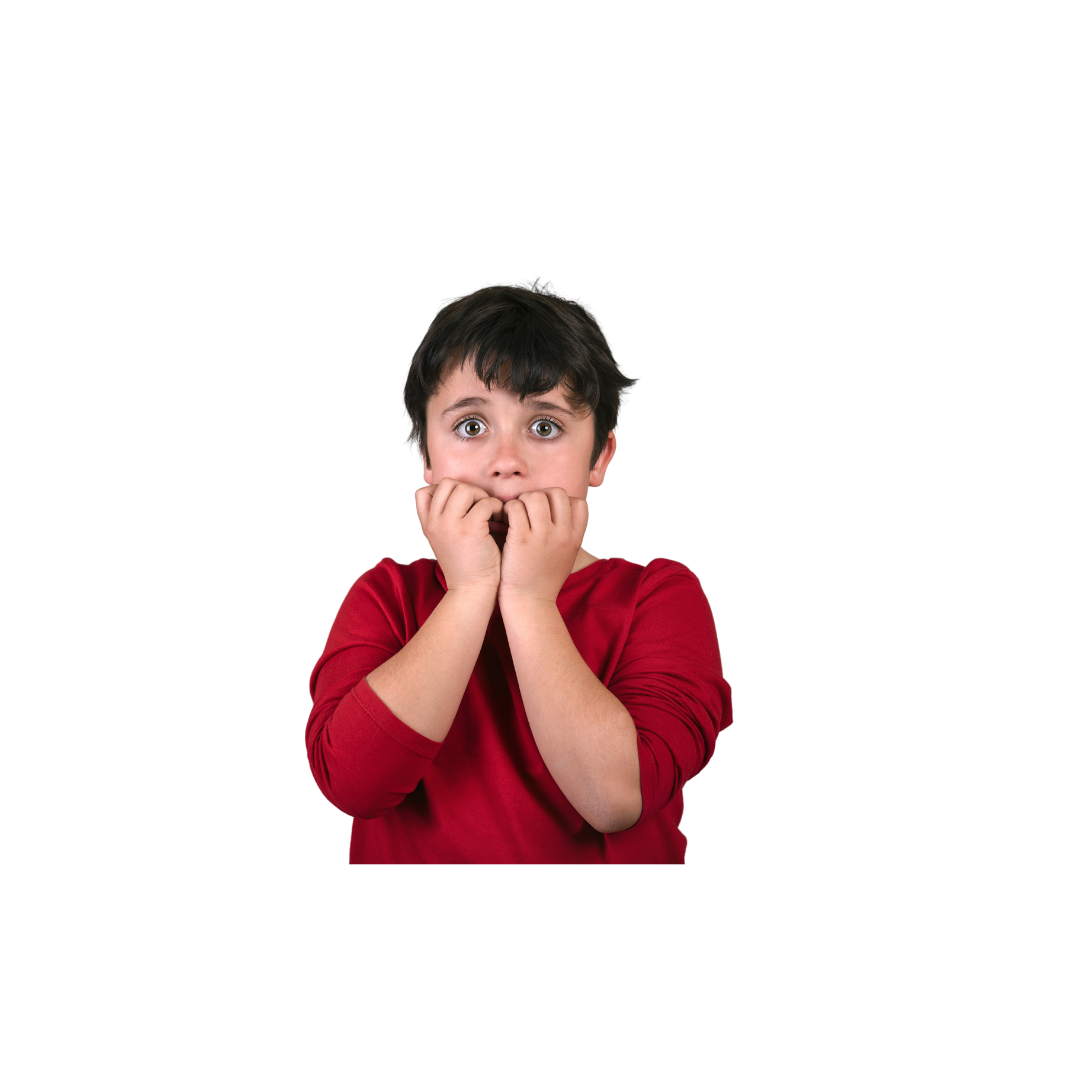 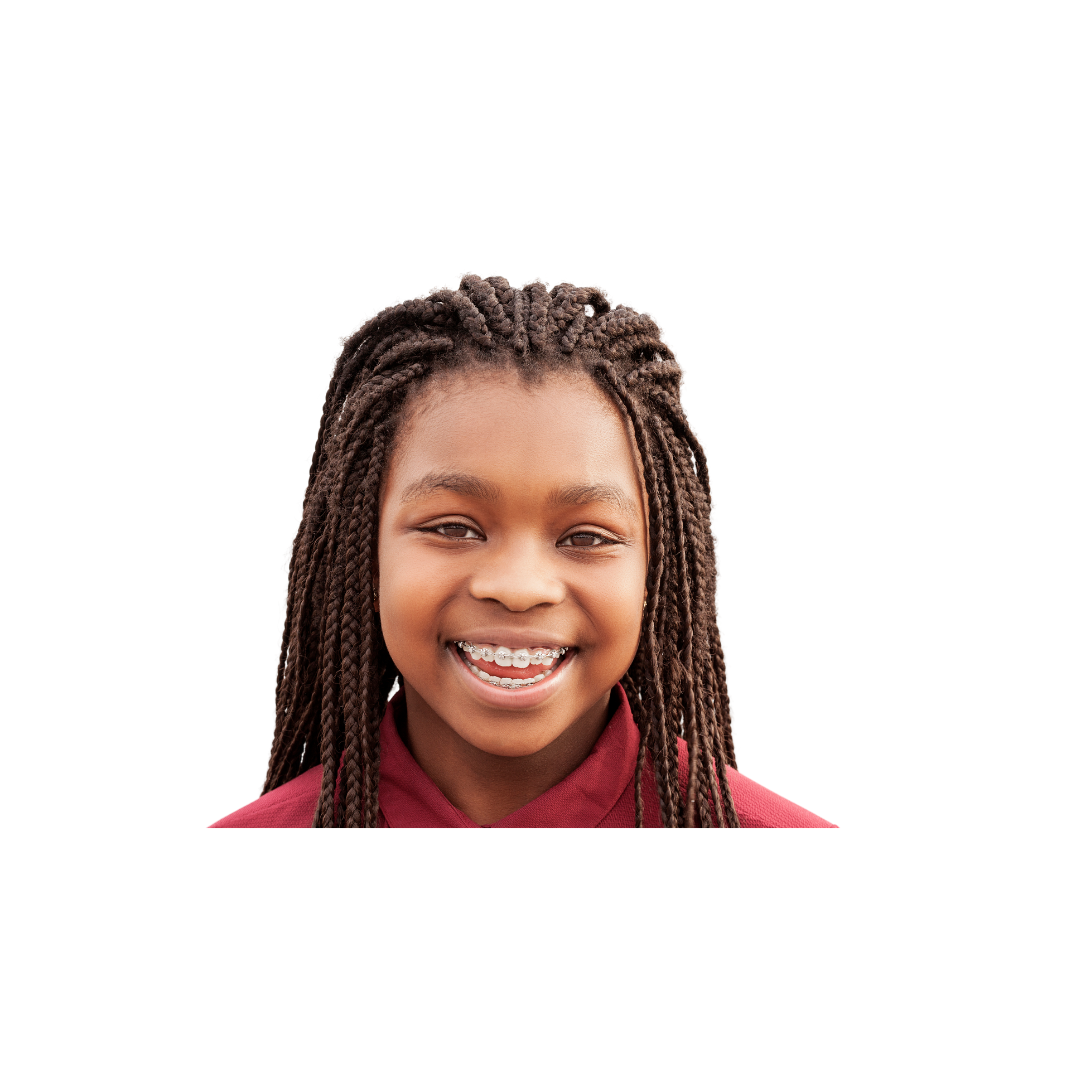 I never get my way!
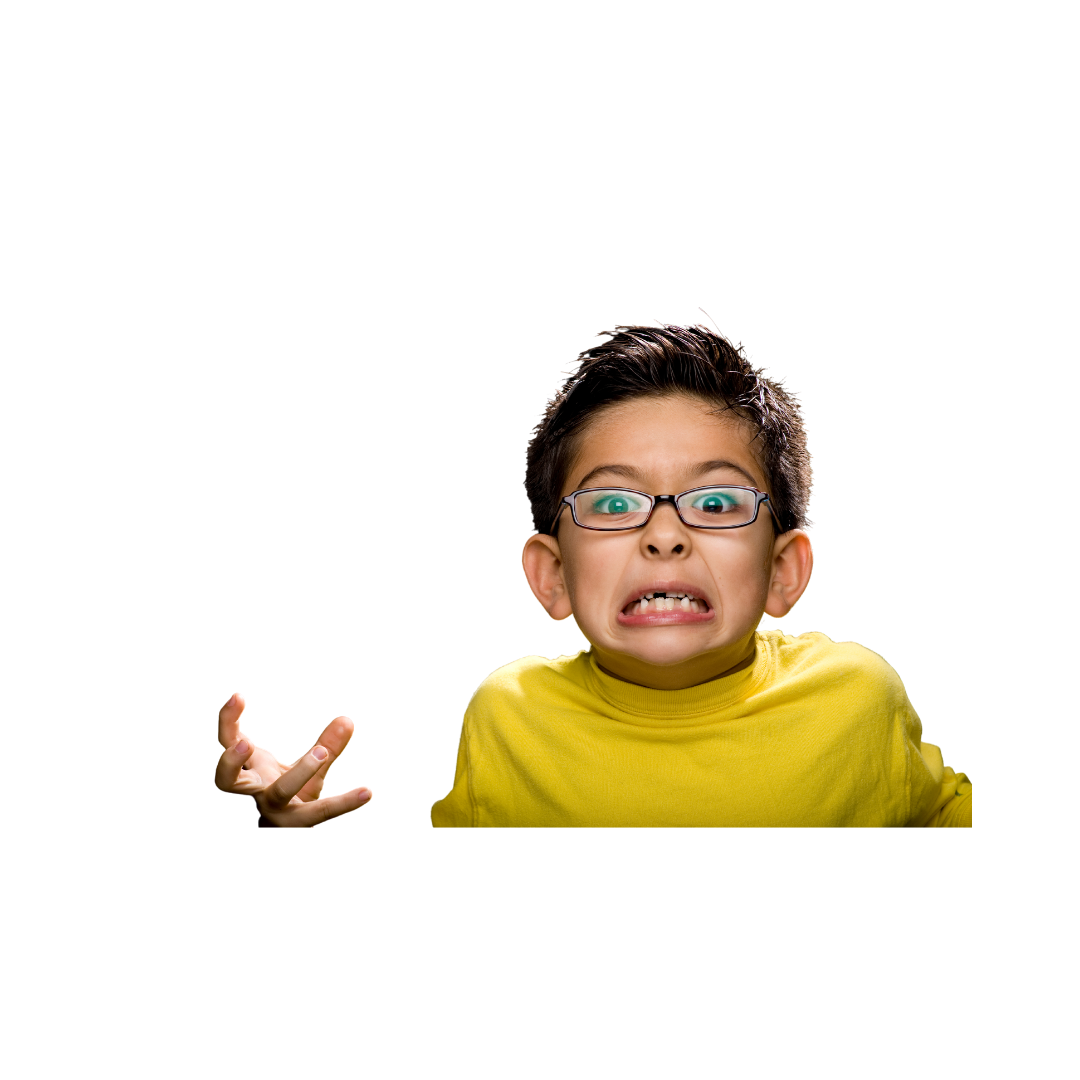